Die Aufteilung des Immunsystems
Die Angeborene Immunität I
Immunologie Vorlesung




Zoltán Pós, PhD
Semmelweis Universität 
Institut für Genetik, Zell- und Immunbiologie
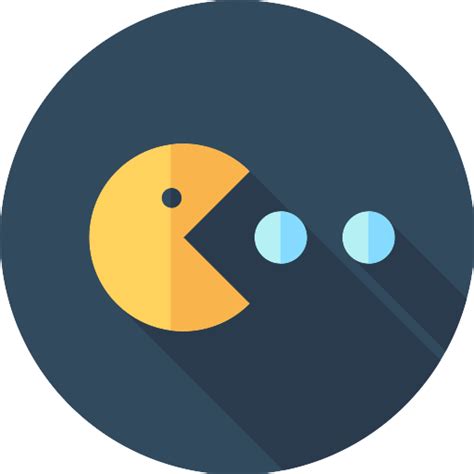 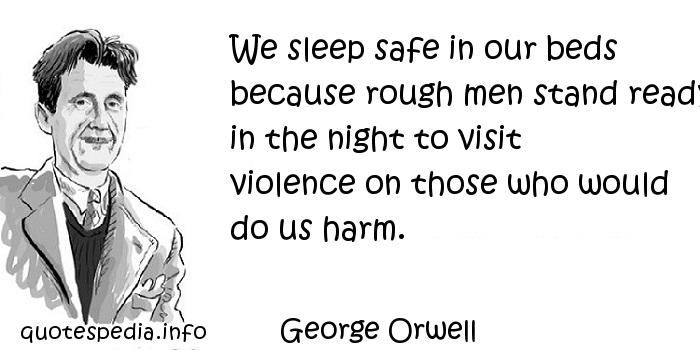 y
Das Immunsystem
Die Hauptafgabe des Immunsystems ist die immunologische Homöostase des menschlichen Körpers sicherzustellen.



Dies bedeutet die Aufbewahrung der Identität des Körpers durch die

 Erkennung, 
Analyse, 
Kontrolle, 
und gegebebenenfalls die Entfernung bzw. Vernichtung 


von allerlei fremden oder körperständigen Zellen, Molekülen,
welche die Identität des Körpers ändern, oder die Homöostase gefährden.
Das Immunsystem – Denkweise
DANGER
STRANGER
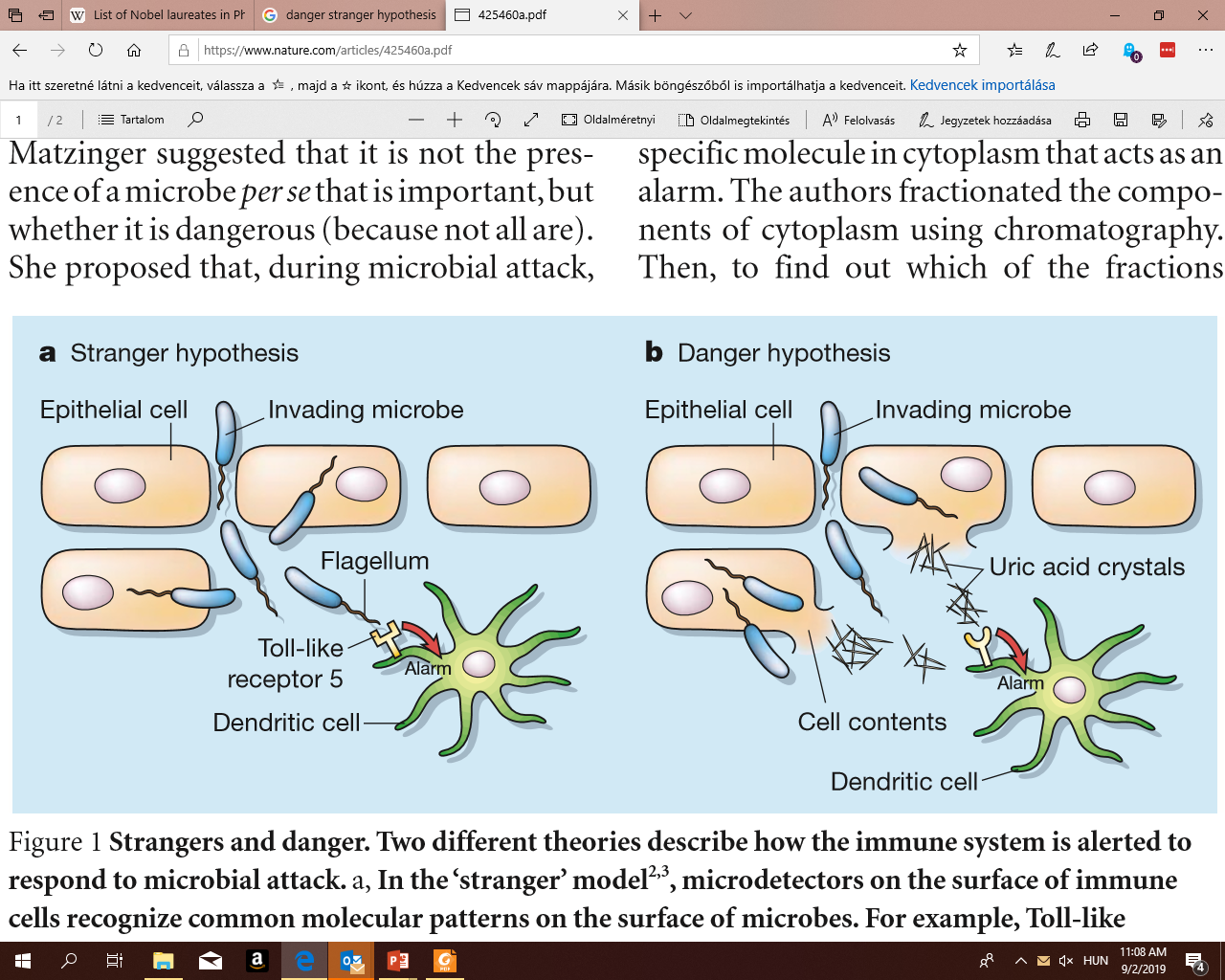 Das Immunsystem – Bemerkenswerte Eigenschaften
Das Immunsystem des menschlichen Körpers ist


Nahezu allgegenwärtig,

mobil,

kommunikativ,

semi-intelligent,

prezise,

unter Umständen extrem wirksam und agressiv



 -> Muss genau reguliert werden
Die Vielfalt und Verbreitung von fremden Lebewesen im menschlichen Körper
Fremde Lebewesen:
Symbionten
Kommensalisten
Opportunistische Pathogene
Obligate Pathogene
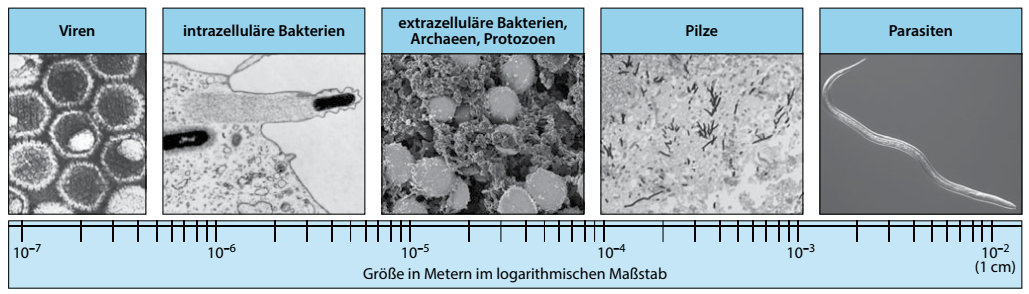 Im gesunden menschlichen Körper befinden sich mehr Bakterien als menschliche Zellen.
Im gesunden Körper laufen schätzungsweise 4-8 persistente Virale Infektionen
Im gesunden Körper entstehen neue onkogene Mutationen täglich
Die Aufteilung des Immunsystems
Adaptives/ervorbenes IS
Angeborenes/natürliches IS
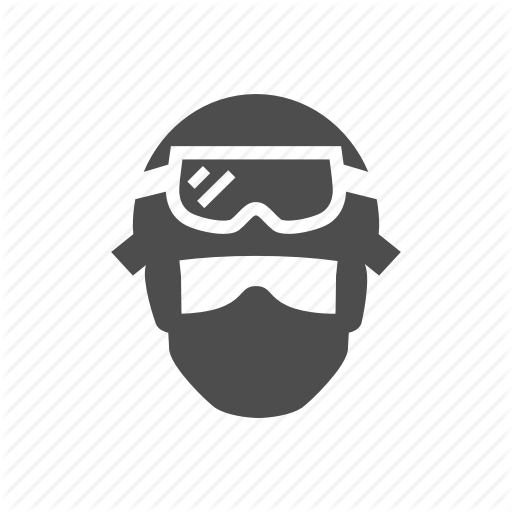 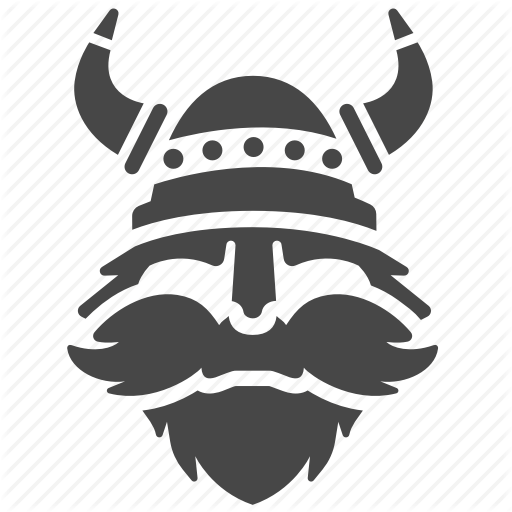 Deutsche Bundeswehr
AD. 2000
eine Horde von germanischen Barbaren
AD. 300
Charakteristika des natürlichen Immunsystems
Angeborenes/natürliches IS
Adaptives/ervorbenes IS
Antigen-Spezifität
NEIN				JA

Rezeptoren

angeboren, KEIMBAHN DNA 	erworben durch GENUMLAGERUNG

Gedächtnis des Systems
NEIN 						JA 

Latenz
KAUM						LANG

Anteil der Leukozyten
GROSS 						KLEIN

Verstärkung der Antwort
MEIST LINEAR				EXPONENTIAL
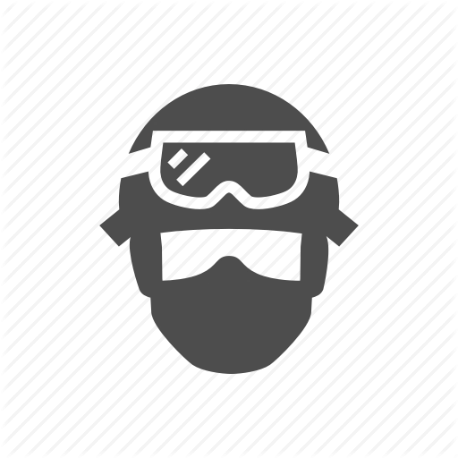 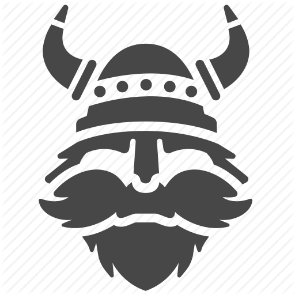 Der wichtigste Unterschied: die Erkennung der Fremdkörper
Das Immunsystem muss rund um die Uhr, Millionen von Molekülen analysieren (unten), und entscheiden, ob sie toleriert werden, oder abgestossen müssen.
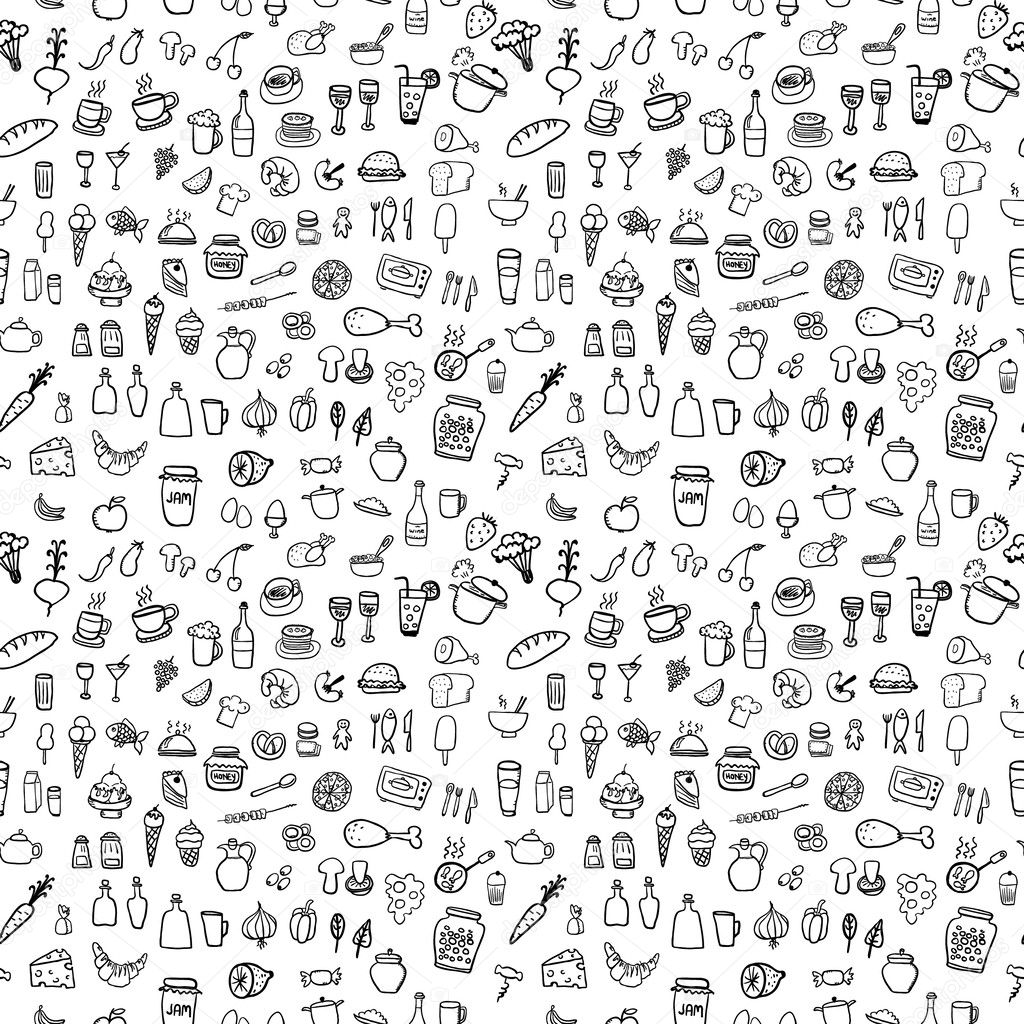 Was wird toleriert?
Was wird abgestossen?
Dieses Problem ist von dem natürlichen und vom adaptiven Immunsystem
völlig anders behandelt
Der wichtigste Unterschied: die Erkennung der Fremdkörper
Adaptives/ervorbenes IS
Angeborenes/natürliches IS
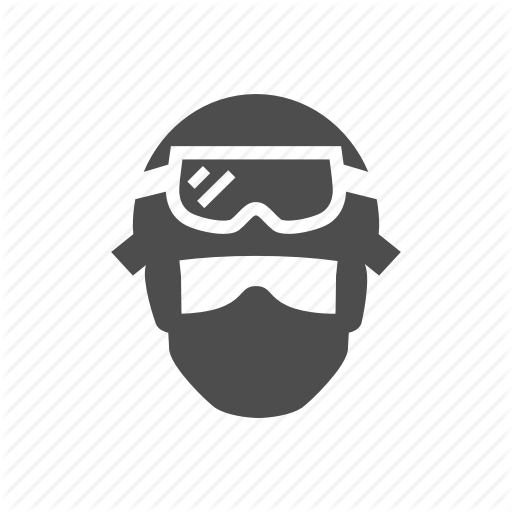 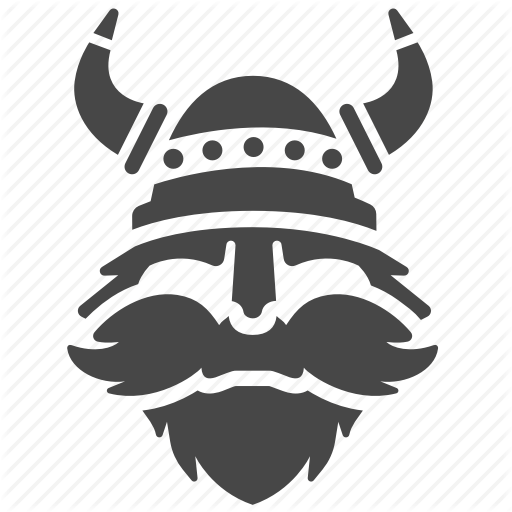 Sucht Besonderheiten, welche für EINEN BESTIMMTEN Erreger, und nur für diesen Erreger charakteristisch sind
Sucht Gemeinsamkeiten,
Welche für VIELE Erreger, fast immer charakteristisch sind
Die Erkennung der Fremdkörper
Angeborenes/natürliches IS
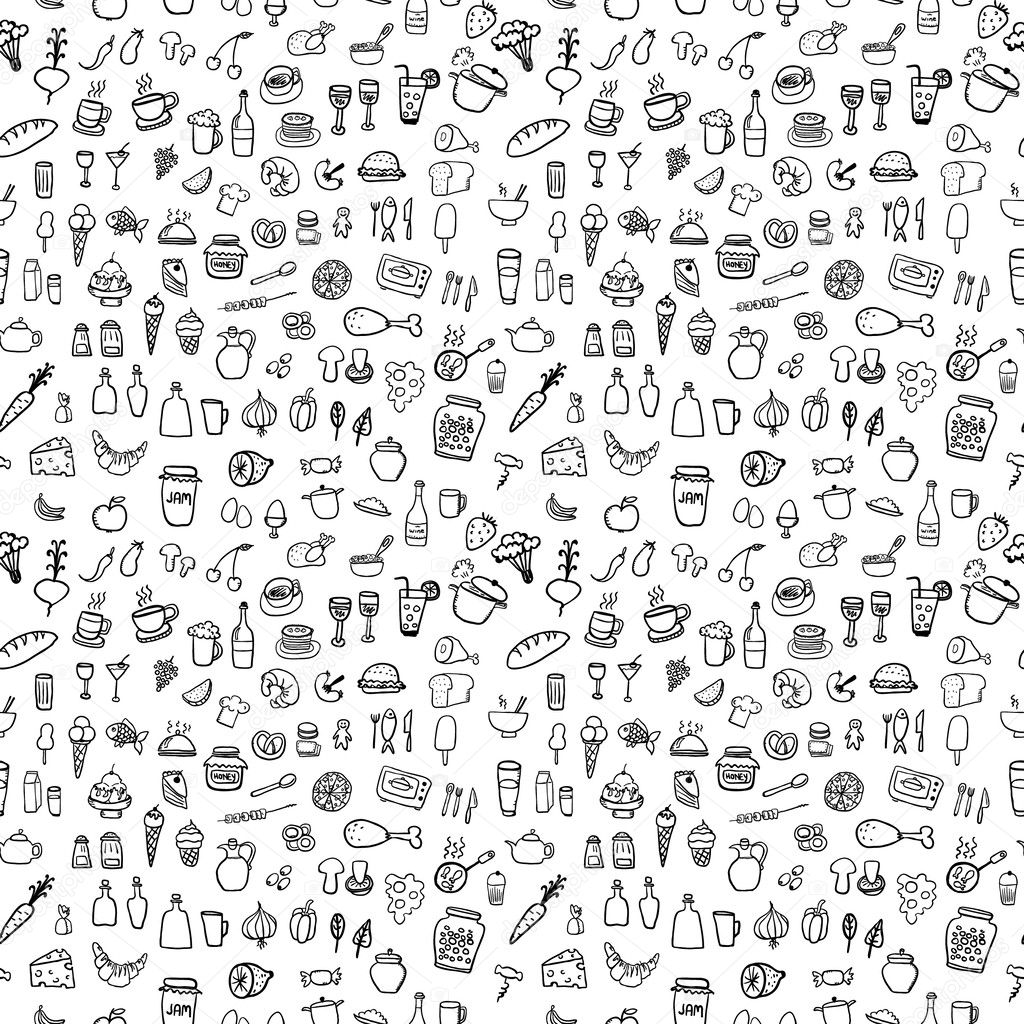 Erkennung von konservierten Mustern, welche für viele fremde Lebewesen, immer typisch sind.

Einfache Regeln:
z.B. Zerstöre alles was heiss ist!
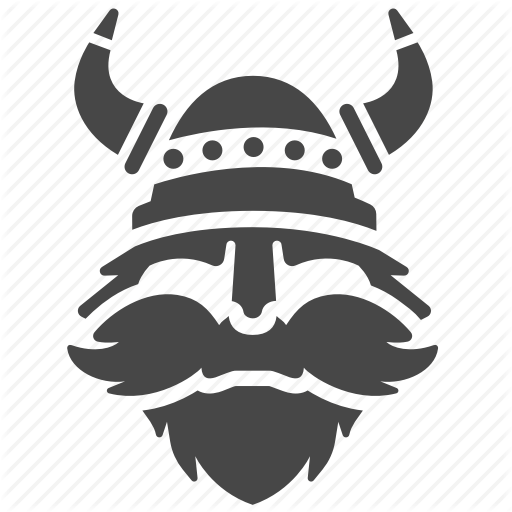 Die Erkennung der Fremdkörper
Angeborenes/natürliches IS
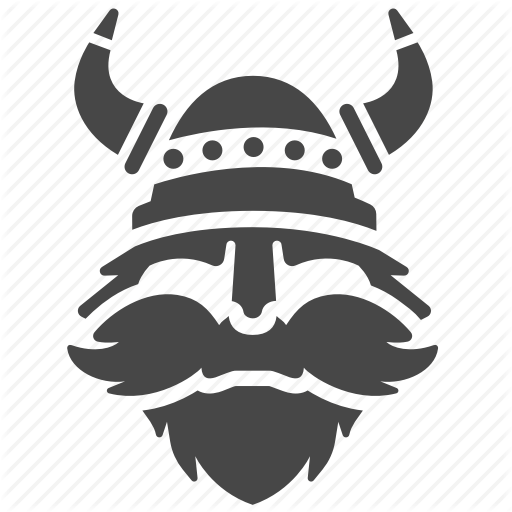 Konservierte Muster, Beispiele:
				

Pathogen-Assozierte Mulekulare Muster (PAMP)

5’ Triphosphat mRNA (viral)
Unmethylierte CpG DNA (bakteriell)
Zellobefläche ohne Syalinsäure (nicht eukaryotisch)
usw.

STRANGER

Zuständig sind: Mustererkennungsrezeptoren (PRR)
Die Erkennung der Fremdkörper
Angeborenes/natürliches IS
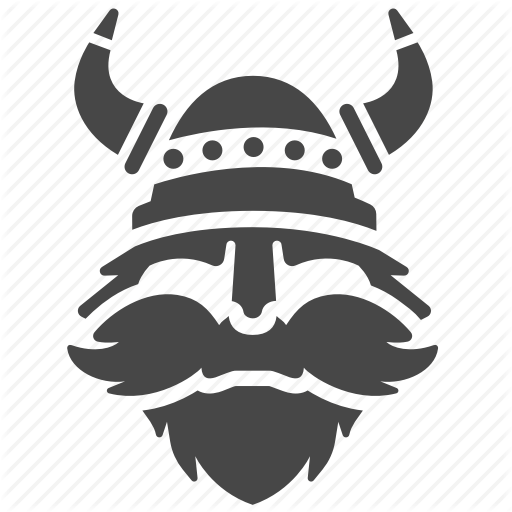 Konservierte Muster, Beispiele:
				

Damage-Assozierte Mulekulare Muster (DAMP)

Urea-Krystalle (extrazellulär)
Hitzeschockproteine (extrazellulär)
DNA (extrazellulär)


DANGER

Zuständig sind: Mustererkennungsrezeptoren (PRR)
Die Erkennung der Fremdkörper
Adaptives/erworbenes IS
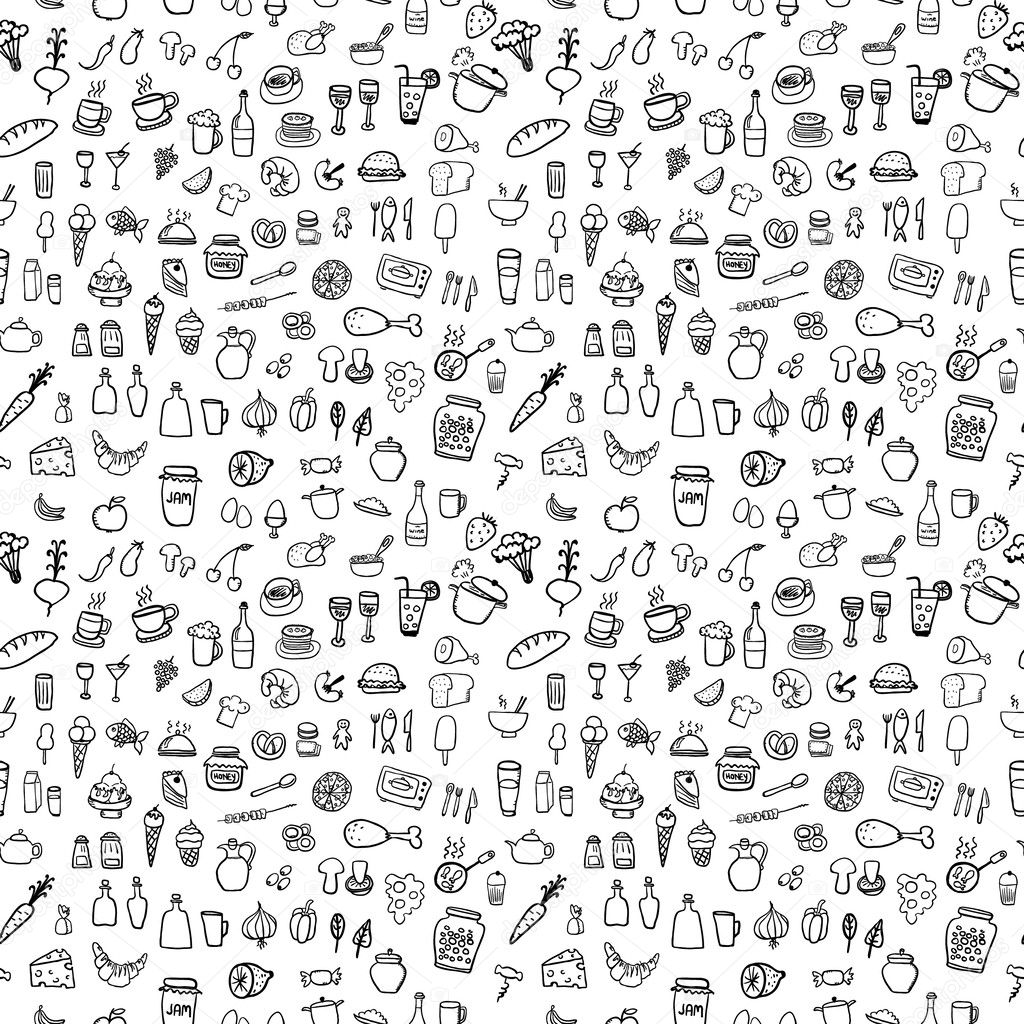 Erkennung eines einzigen, exakt bestimmten Moleküls

Komplexe, genaue Regeln:
z.B. Zerstöre Pilze, falls sie neben zwei verschiedenen Gemüsen und eine Marmelade stehen!
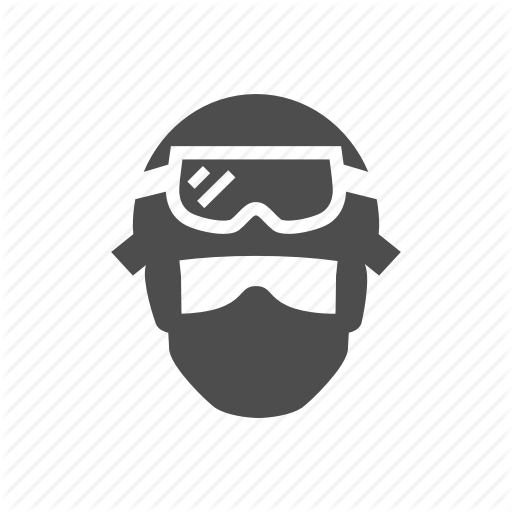 ABER Pilze neben zwei verschiedenen Gemüsen ohne Marmelade müssen geschützt werden!
Die Erkennung der Fremdkörper
Adaptives/erworbenes IS
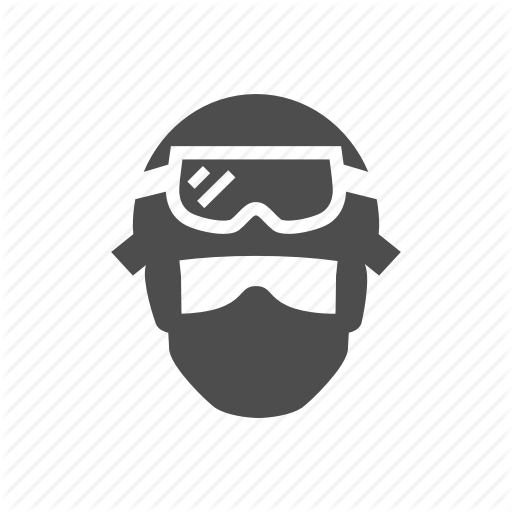 Antigen, Beispiele:
				

Peptidsequenz LECIRALK: Masern Virus

FREMD-ANTIGEN


Eine einzige Aminosäure als Unterschied:



Peptidsequenz LECIRACK: Corticotropin

SELBST-ANTIGEN


Zuständig sind Antigenrezeptoren (TZR, BZR)
Adaptives vs. natürliches Immunsystem
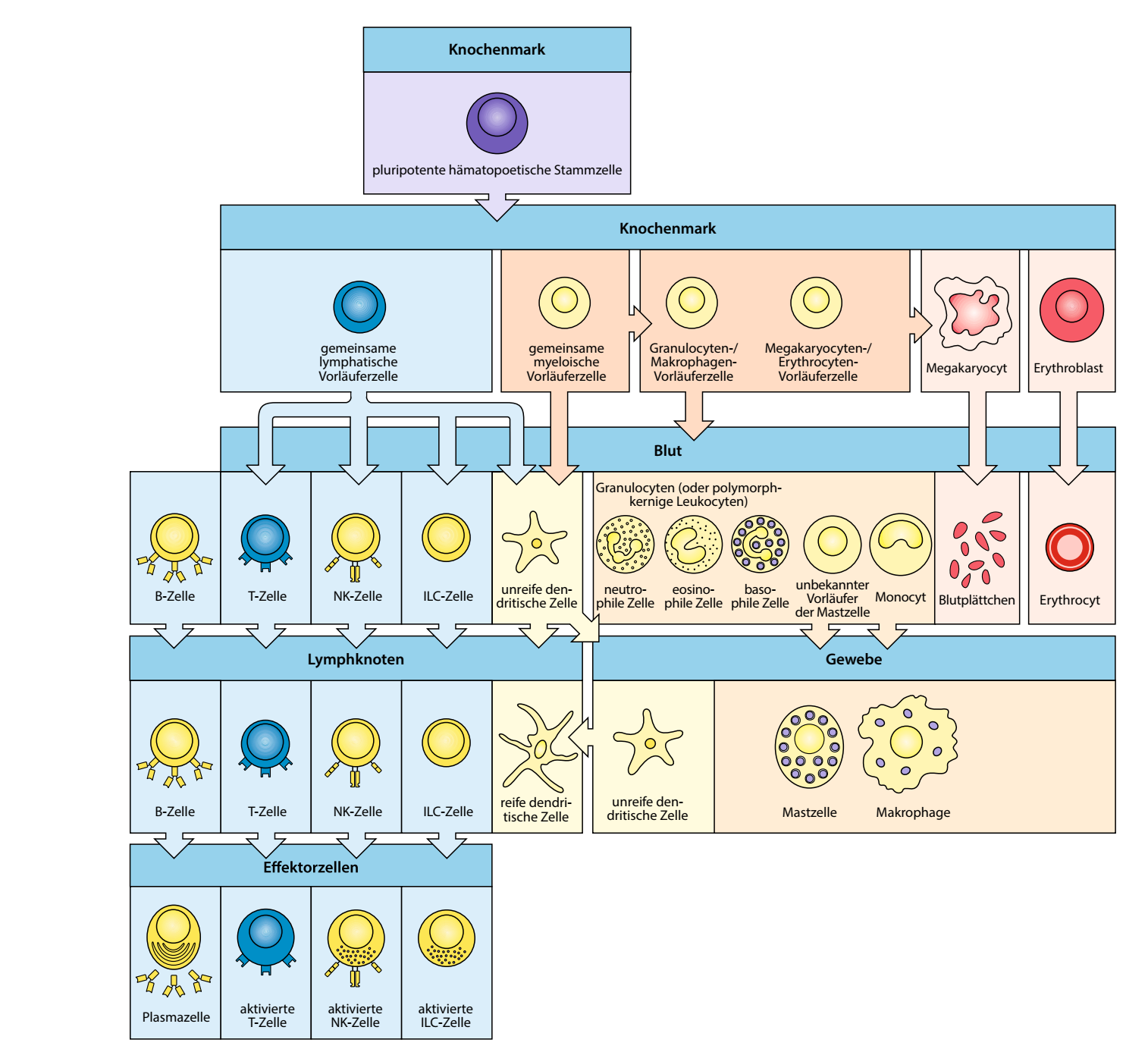 Adaptives IS
Natürliches IS
Die unklare Grenze zwischen dem adaptiven und dem natürlichen IS
Granulozyten,
Makrophagen,
Mastzellen,
… und der Rest
ILC1
ILC2
ILC3
NK Zellen
ab T Zellen
B2 B Zellen
gd T Zellen
NKT Zellen
B1 B Zellen
Als natürliches IS  bezeichnet
Keine spezifische Rezeptoren


Funktionell sehr unter-schiedlich von allen anderen Zelltypen
Spezifische Rezeptoren



Sehr vielfältige Rezeptor-repertoir (1012/ 1014 verschiedene Rezeptoren)
Spezifische bzw. weniger spezifische Rezeptoren

Eingeschränkte Vielfalt der Rezeptor-repertoir
Keine spezifische Rezeptoren


Aber funktionell ähnlich wie ab T Zellen
Innate-like Lymphozyten
Innate Lymphozyten
Keine Lymphozyten
Adaptive Lymphozyten
Das natürliche Immunsystem in der Immunantwort
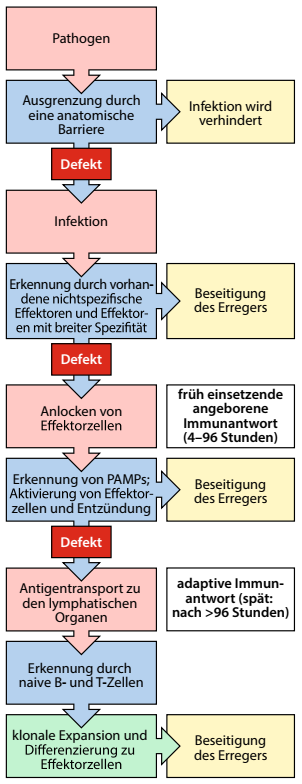 Haut, Mundschleimhaut, Atemepithel, Darmepithel
Defensine, Kollektine, Pentraxine, usw.
Natürlicshes/angeborenes IS
TLRs, NLRs, RLRs, Scavenger Rezeptoren, usw.
Makrophagen, Mastzellen, Granulozyten, NK-Zellen und weitere ILCs usw.
Dendritische Zellen, Makrophagen
Adaptives/
erworbenes IS
T und B Zellen
Das natürliche Immunsystem in der Immunantwort
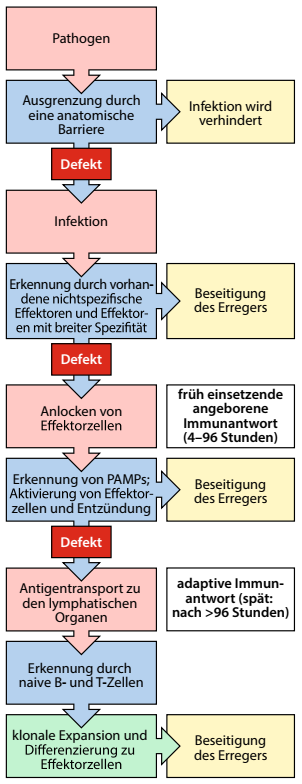 Haut, Mundschleimhaut, Atemepithel, Darmepithel
Defensine, Kollektine, Pentraxine, usw.
Natürlicshes/angeborenes IS
TLRs, NLRs, RLRs, Scavenger Rezeptoren, usw.
Makrophagen, Mastzellen, Granulozyten, NK-Zellen und weitere ILCs usw.
Dendritische Zellen, Makrophagen
Adaptives/
erworbenes IS
T und B Zellen
Kapitel I Die anatomischen Barrieren
Anatomische Barrieren ermöglichen den vollständigen Ausschuss von Erregern aus dem Körper.
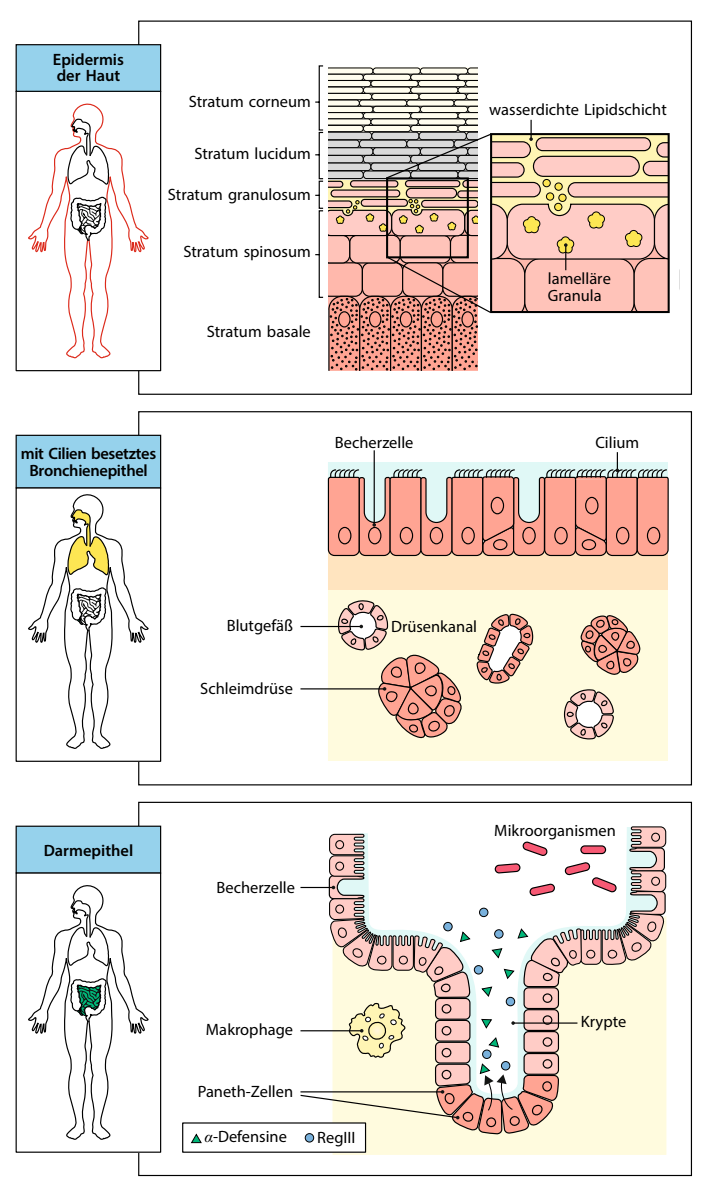 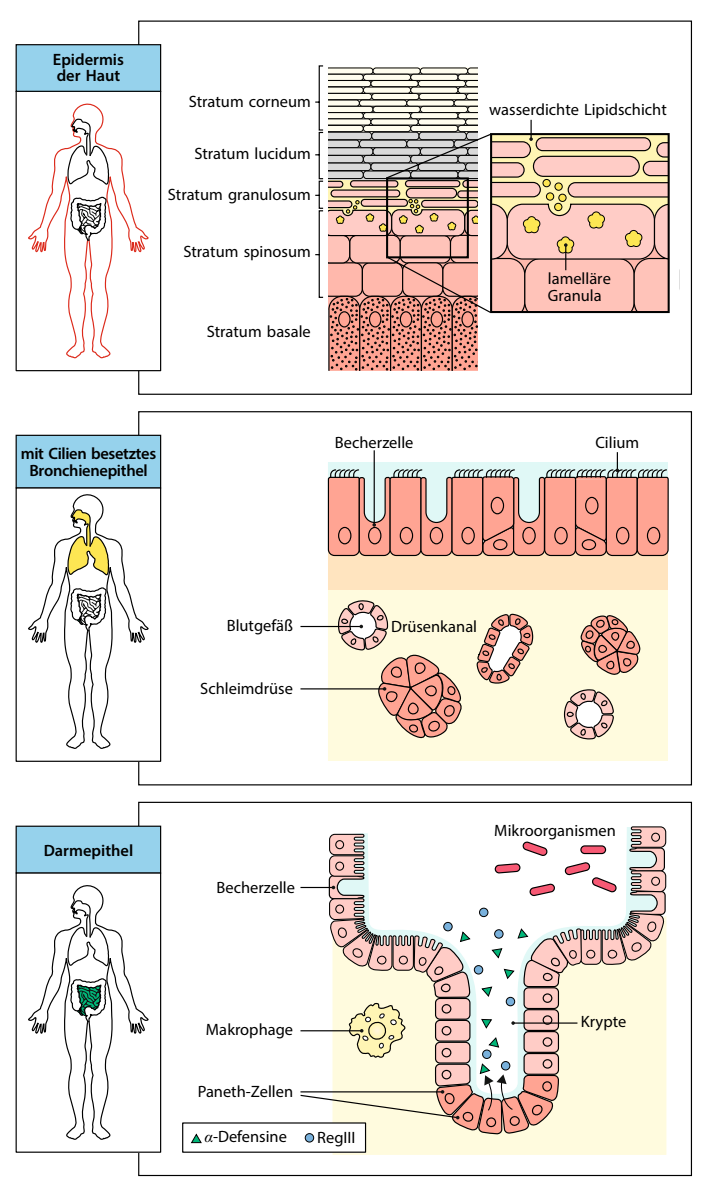 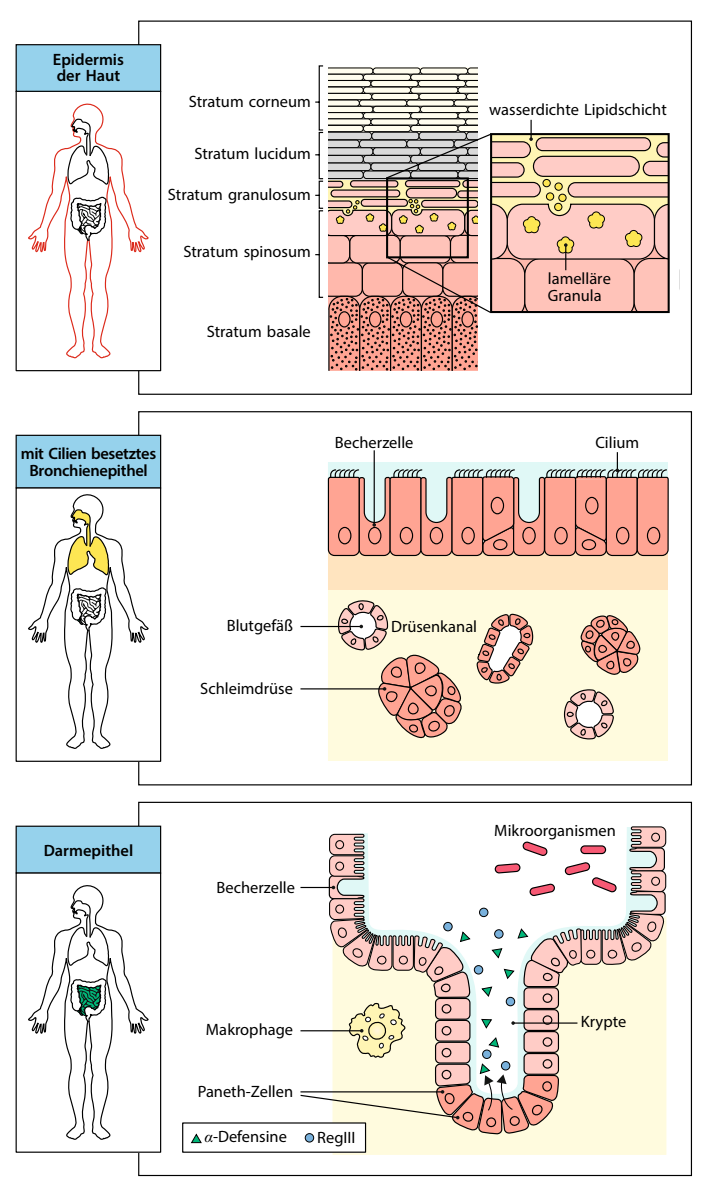 Die Barriere dient nicht nur als mechanische Grenze, sondern sie ist mit zusätzlichen Verteidigungsmechanismen ausgestattet
Die Vielseitigkeit der Barriere-assoziierten Verteidigungsmechanismen
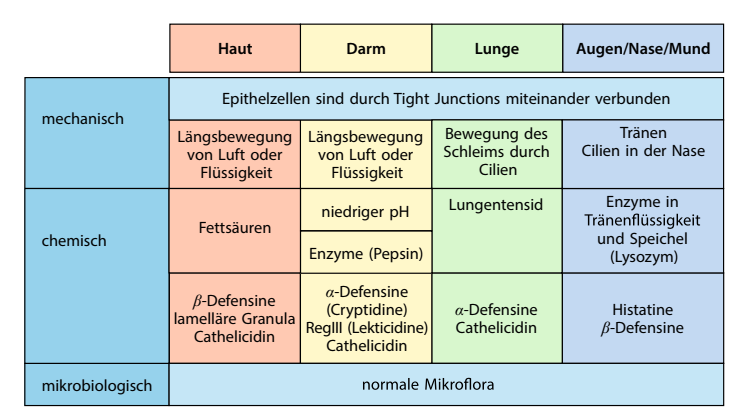 Das Immunsystem überwacht die Barrieren rund um die Uhr.
 
Es erkennt ihre Schaden als Warnung (auch unabhängig von der Blutgerinnung, siehe ”neutrophil swarming” später), 
Es entfernt gestresste, beschädigte Epithelzellen (siehe gd T Zellen später).
und es stabilisiert bzw. heilt sie auch (siehe IL-22 später).
Wie wichtig sind tatsächlich diese Barrieren des Körpers?
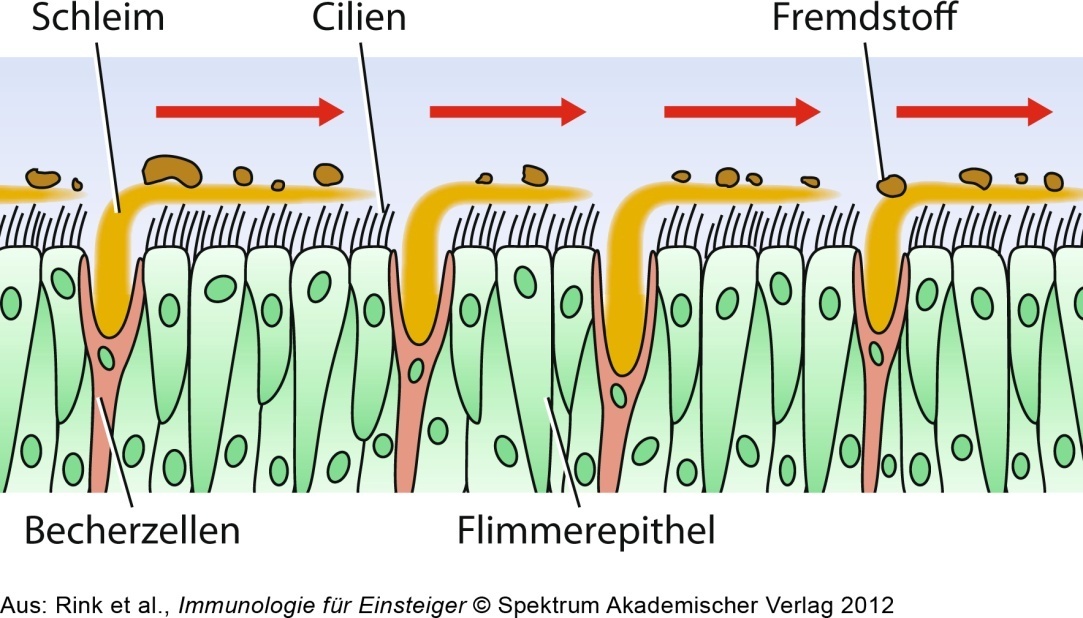 Jede Störung der physischen, chemischen und mikrobiologischen Barrieren des Körpers kann schwerwiegende Folgen haben
Verletzung der Haut/Schleimhäute

 zu dicke Sekreten (cystische Fibrose)

 ungenügende Sekretbildung (Sjögren’s)

 ungenügende Muskelfunktion der Atemwege (Muskeldystrophien) 

Massensterben der kommensalen Flora (Antibiotika Behandlung)
Klinische Relevanz - Mucus
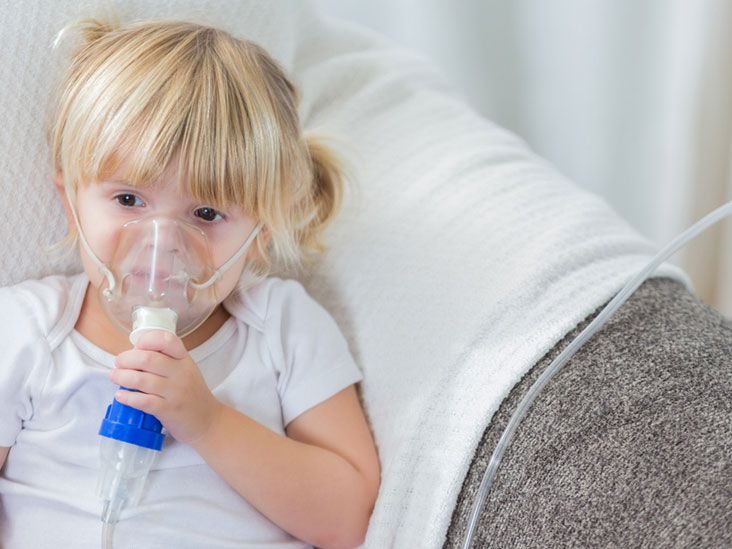 CFTR-Mutation -> ungenügende Cl- Transport -> vermindert H2O Transport -> zu dicke Sekreten -> Cystische Fibrose/Mukoviszidose 



Assistiertes Husten nötig um Atemweginfektionen vorzubeugen und/oder die Genesung zu beschleunigen
Das natürliche Immunsystem in der Immunantwort
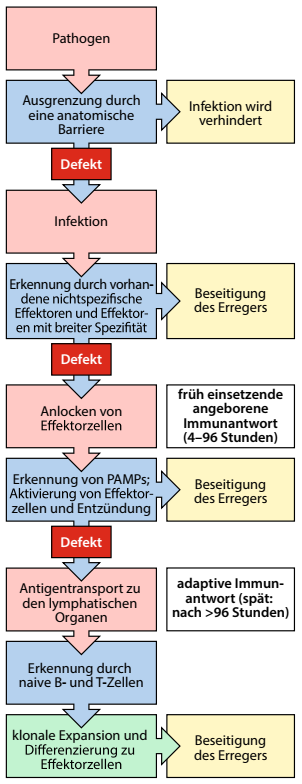 Haut, Mundschleimhaut, Atemepithel, Darmepithel
Defensine, Kollektine, Pentraxine, usw.
Natürlicshes/angeborenes IS
TLRs, NLRs, RLRs, Scavenger Rezeptoren, usw.
Makrophagen, Mastzellen, Granulozyten, NK-Zellen und weitere ILCs usw.
Dendritische Zellen, Makrophagen
Adaptives/
erworbenes IS
T und B Zellen
Kapitel II Die vorhandenen nichtspezifischen Effektormoleküle
Versagen der Barrieren bedeutet, dass potentielle Erreger Zugang zu den Ressourcen und innere Bestandteile des Körpers erhalten haben
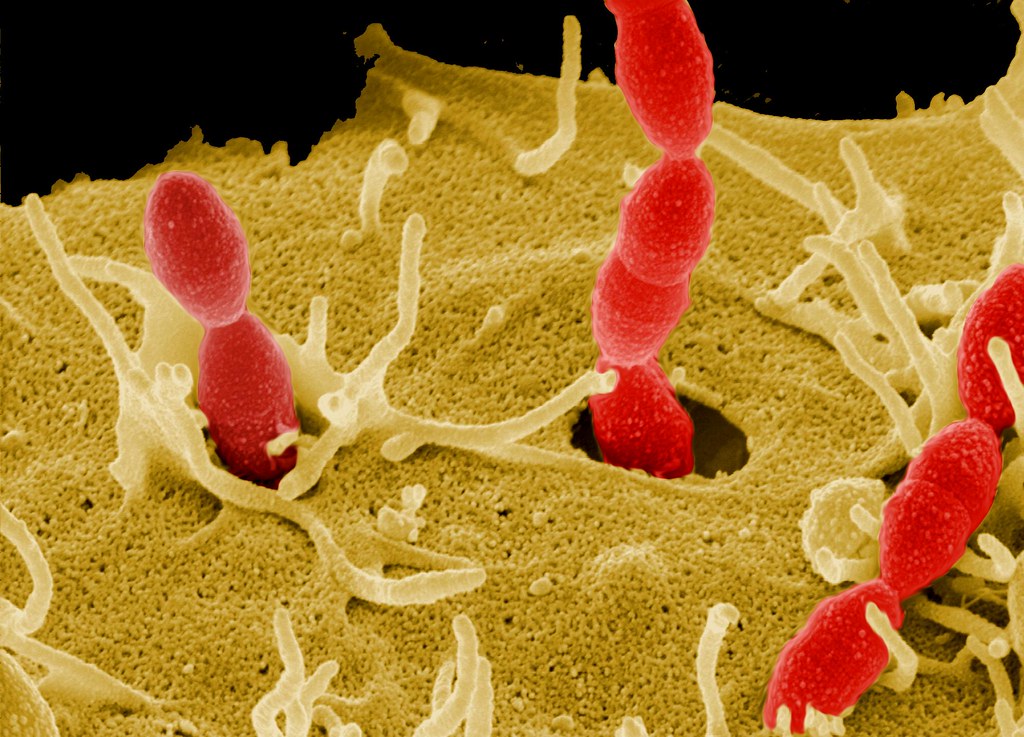 Bekämpfung der Erreger, welche die Barrieren durchbrechen, beginnt an der Stelle, ab sofort. Sie werden zuerst von sofortreagierenden, pre-synthetisierten antimikrobialen Effektormolekülen bekämpft.
Vorhandene nichtspezifische Effektoren
Eine Vielzahl von löslichen antibakteriellen Proteinen ermöglichen die Erkennung des Erregers, die Hemmung seines Wachstums, oder sogar seine automatische Zerstörung durch Toxizität oder Abbau nach Erkennung von konservierten fremden Strukturen
Komplementsystem

Kollektine
Pentraxine
Ficolline

Defensine
Cathelicidine
RegIII-Lekticidine

Calprotectin
Lipocalin, Lactoferrin,
Caeruloplasmin

Lysozyme
sekretorische Phospholipase A2
Laktoperoxidase
Mustererkennung, Opsonierung, Toxizität durch Porenbildung, Rekrutierung von Leukozyten, komplexe Immunregulation

Mustererkennung und Opsonierung


Toxizität durch Porenbildung


Hemmung des Wachstums von Baktierien durch Entziehung von Nährstoffen


Zerstörung durch Abbau oder Oxidierung
[Speaker Notes: Einige von diesen kennen Sie bestimmt bereits, z. B. einige Akut-Phase-Proteine? 
C-reaktives Protein…]
Das Komplementsystem
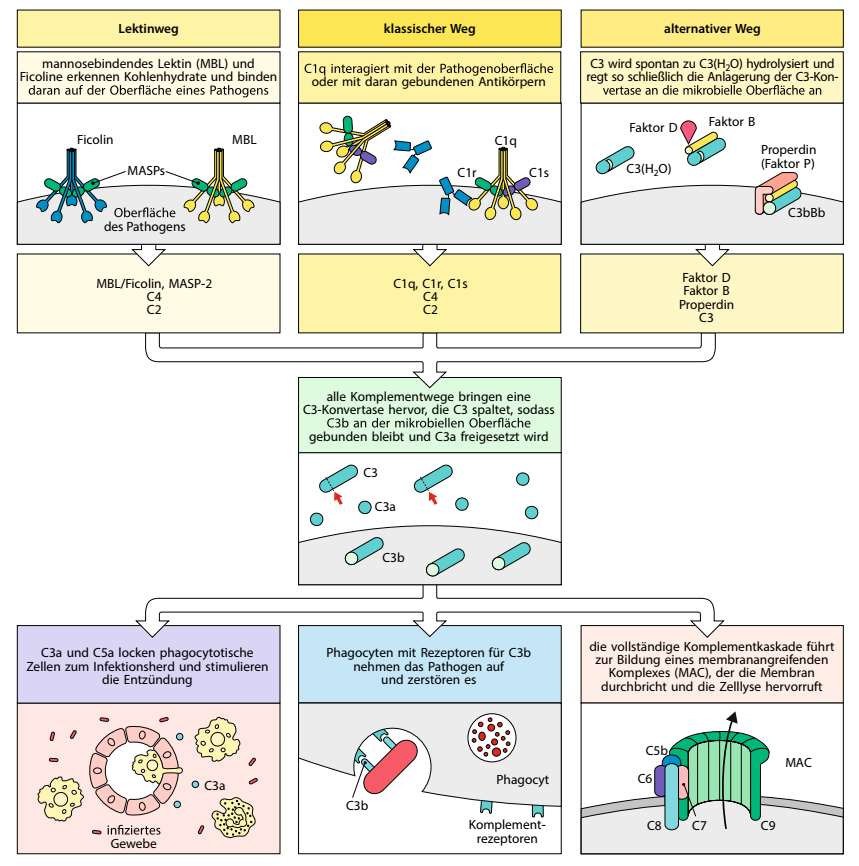 siehe im Praktikum, später
Lösliche Mustererkennungsrezeptoren und Opsonine
Die Leber und bestimmte Leukozyten sind in der Lage, vielerlei löslichen Mustererkennungsrezeptoren zu produzieren:

Pentraxine
	C-reaktives Protein, CRP
	Pentraxin-3, PTX3 
Kollektine
	Mannosebindendes Lektin, MBL
	Surfactant-Protein A, SP-A
	Surfactant-Protein D, SP-D
Ficoline
	Ficolin1-3
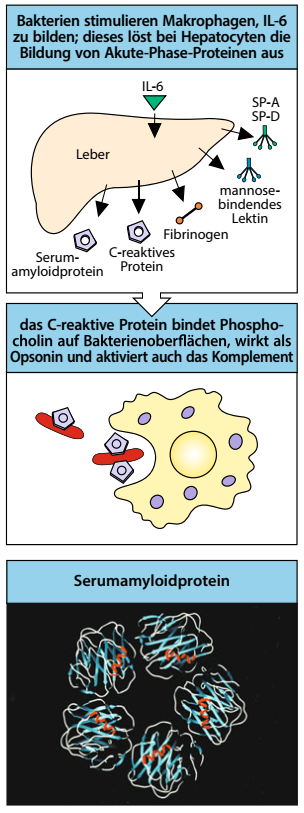 Sie können Fremdkörper alleine, selbständig nicht hemmen oder zerstören. 

Sie können jedoch 1) Krankheitserreger quervernetzen, agglutinieren 2) die Phagozytose des erkannten Materials erleichtern, opsonisieren und 3) das Komplementsystem aktivieren
Agglutinantion von Krankheitserregern mit löslichen Mustererkennungsrezeptoren
SP-D, ein Kollektin in der Lunge, ist in der Lage Influenza-Viren zu quervernetzen, zu agglutinieren (unten)
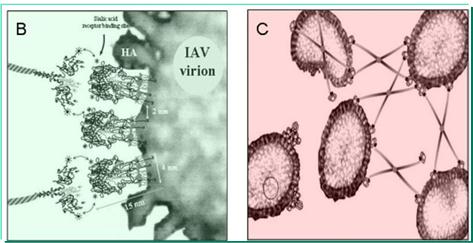 Agglutinierte erreger zeigen oft eingeschränkte Virulenz, und können von Phagozyten in Massen, gleichzeitig aufgenommen werden.
Beschleunigung der Phagozytose durch lösliche Mustererkennungsrezeptoren
Opsonisierung bedeutet die Erleichterung der Phagozytose durch den Aufbau einer Art schmackvollen ”Verpackung”.
Proteine, welche opsonieren können, sind als Opsonine bezeichnet.
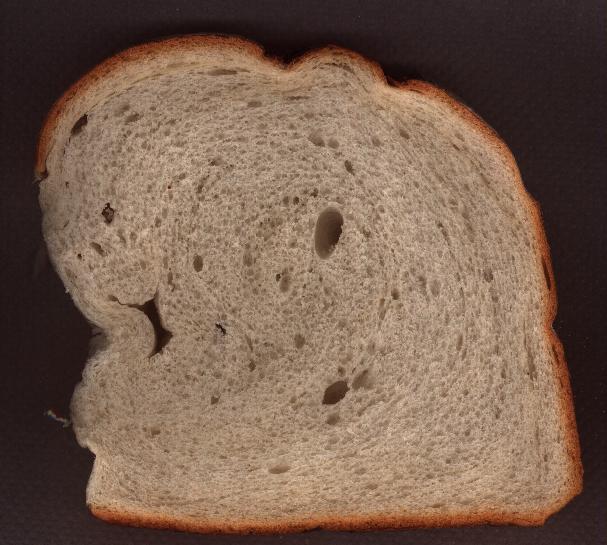 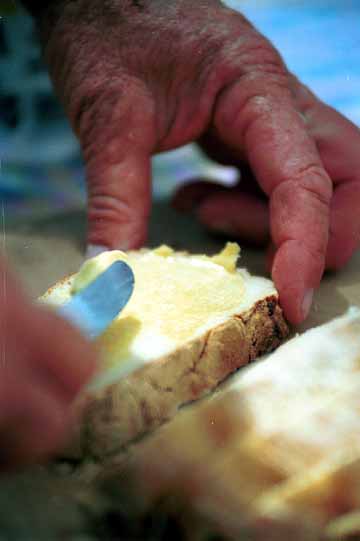 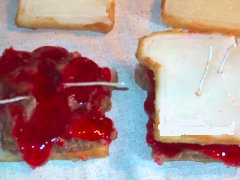 Typische Opsonine: Komplement Cxb, Pentraxine, Kollektine, Ficoline, Antikörper
Opsonine interagieren mit spezifischen Rezeptoren (CR, FcR, usw.) an den Phagozyten, und dies ermöglicht die schnellere Aufnahme des opsonierten Materials.
Aktivierung des Komplementsystems durch lösliche Mustererkennungsrezeptoren
CRP aktiviert das Komplementsystem durch die C1q Komplement Komponente
C1q Molekül 
(iniziiert den Klassischen Weg)
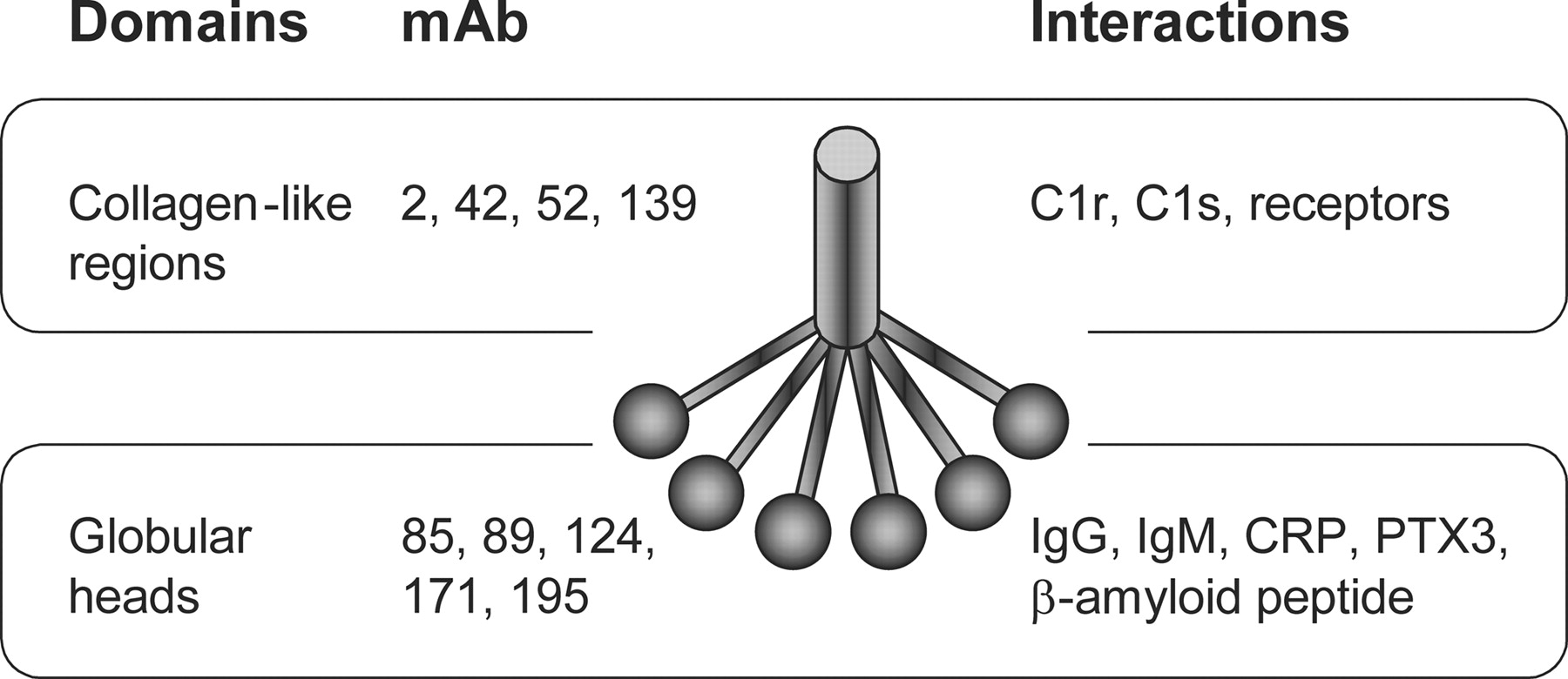 Lösliche Mustererkennungsrezeptoren und Opsonine: Pentraxine
Ringförmige pentamere Proteine
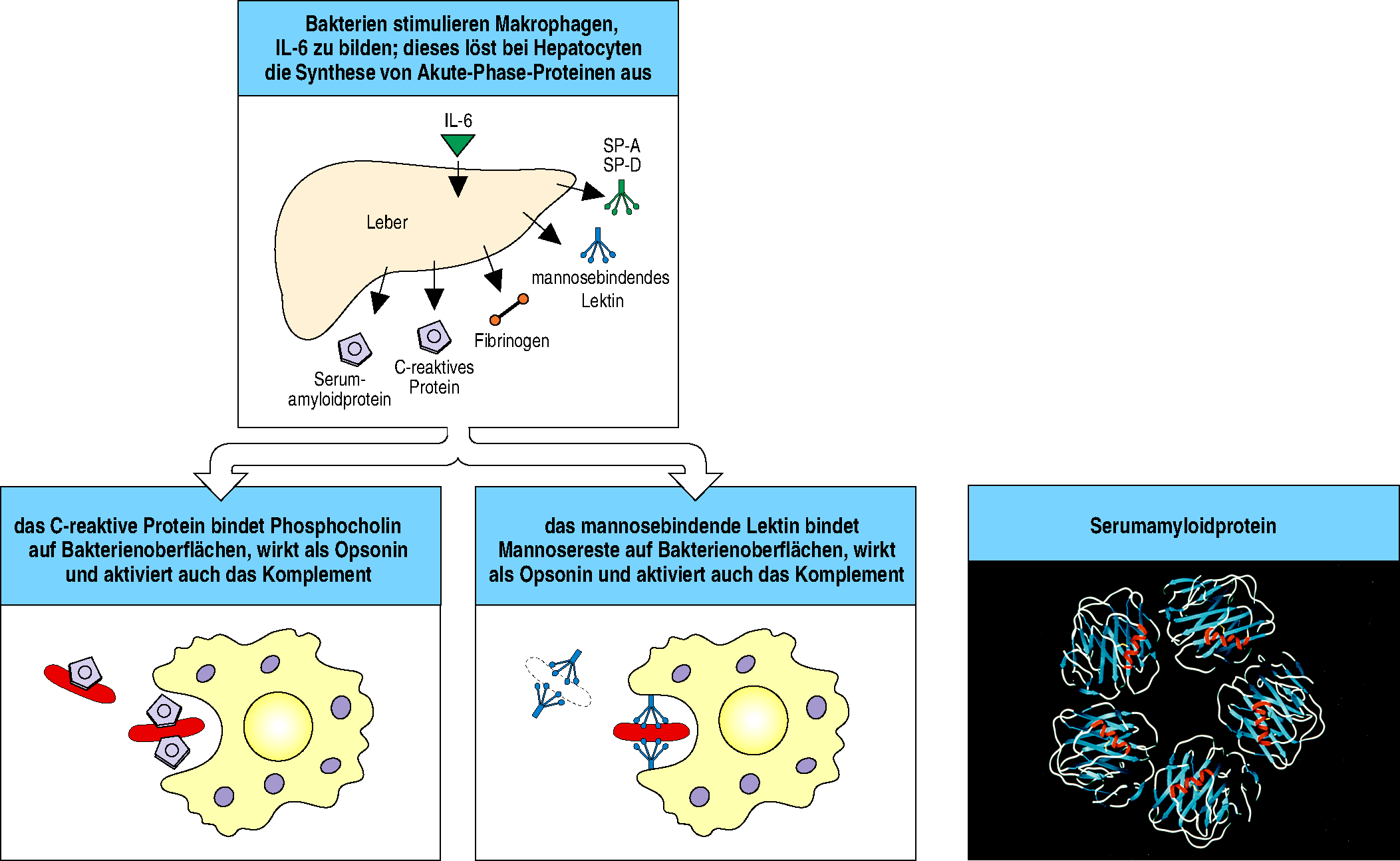 Lösliche Mustererkennungsrezeptoren und Opsonine: Pentraxine
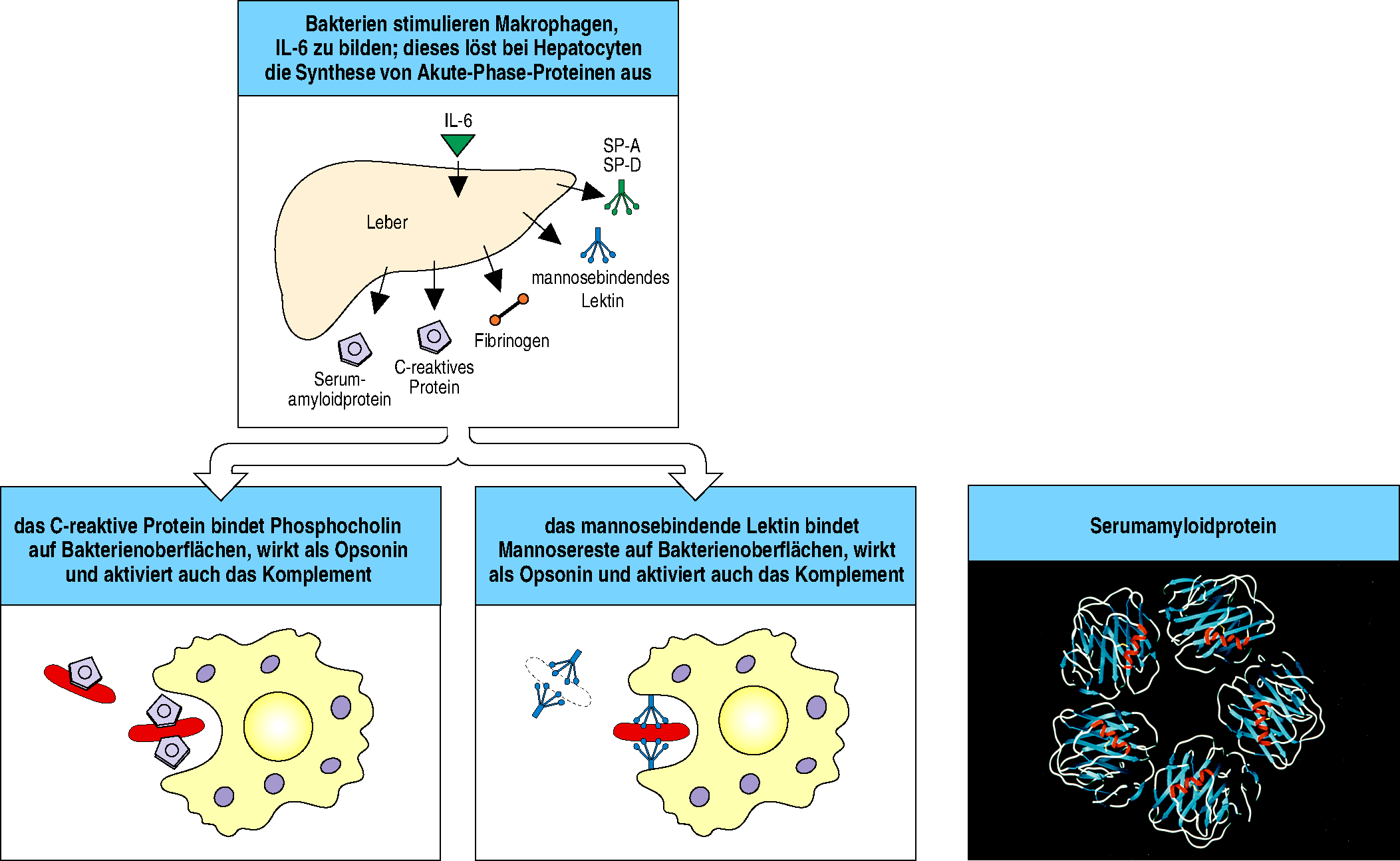 C-reaktives Protein, CRP
Pentraxin 3, PTX3 

Funktionen:  
Opsonisierung von Pathogenen
Aktivierung des  Komplementsystems durch Bindung an C1q
Erkennung und Opsonisierung von apoptotischen und nekrotischen körpereigenen Zellen! (Clearance/Beseitigung Funktion

CRP: von der Leber sezerniert 
PTX3: von Makrophagen und dendritischen Zellen produziert
Lösliche Mustererkennungsrezeptoren und Opsonine: Pentraxine
C-reaktives Protein (reagiert mit dem C-Polysaccharid von Pneumokokken)
 
Ca2+-abhängige Bindung an Phosphocholin 

 Bindet Phosphocholin als Teil von bestimmten Lipopolysacchariden in der Zellwand von Bakterien und Pilzen.

 Bindet menschliches Phosphocholin in der Membran von beschädigten Zellen, nekrotischen Zellen und apoptotischen Zellen. Interagiert auch mit DNA und Histonen: Clearance/Beseitigung von nukleären Molekülen freigesetzt von beschädigten Zellen
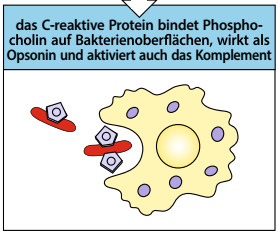 Menschliches Phosphocholin in der Membran von gesunden Zellen kann CRP aus sterischen Gründen nicht binden.

Fördert Agglutination und Phagozytose  Opsonisierung

Aktiviert das Komplementsystem
Klinische Relevanz - CRP
CRP ist ein Serum-Marker von akuten Entzündungen, wird routinemässig getestet
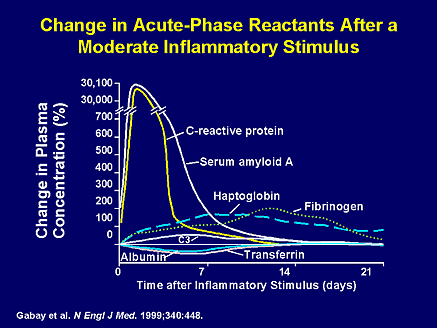 Klinische Relevanz - CRP
Lösliche Mustererkennungsrezeptoren und Opsonine: Kollektine und Ficoline
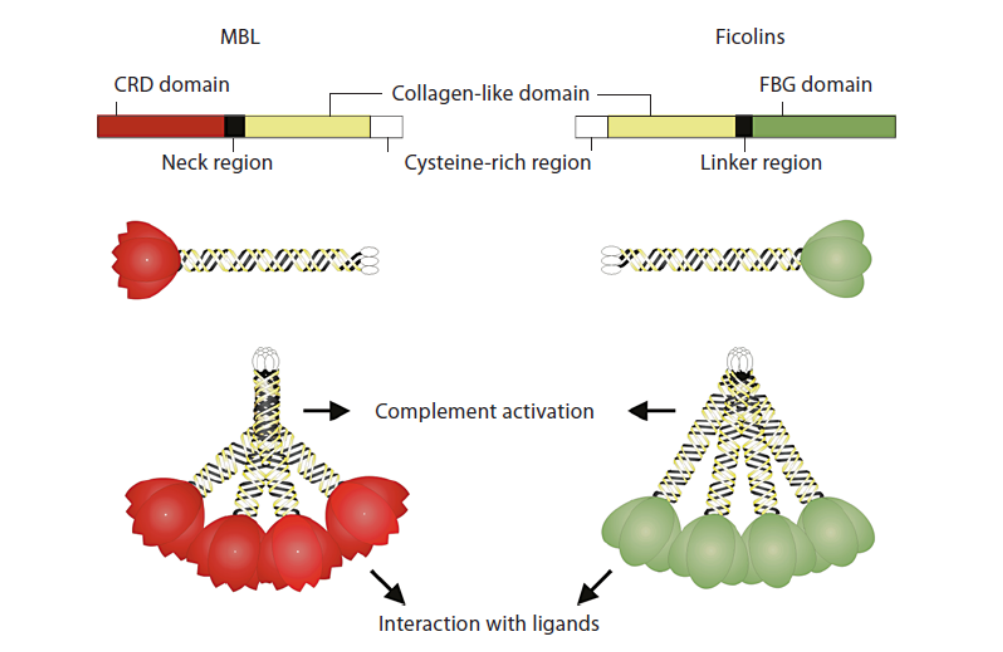 Oligomere Strukturen mit kollagenähnlichen Stielen 

CRD bzw. FBG Domänen dienen als Bindestellen


CRD: carbohydrate-recognition domain 

FBG: fibrinogen-like domain
Lösliche Mustererkennungsrezeptoren und Opsonine: Kollektine
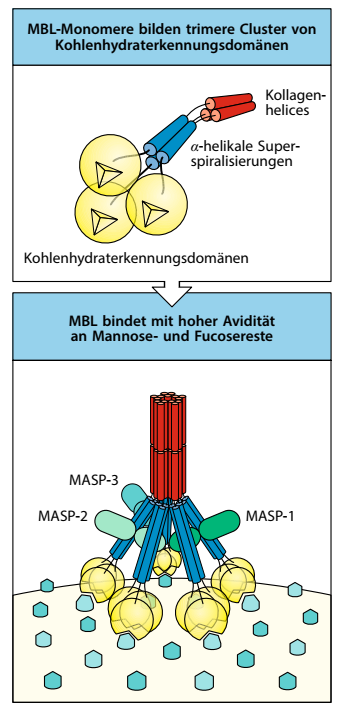 Lösliche C-Typ Lektine
Lektine: Proteine, die Kohlenhydratstrukturen binden
C-Typ: Ca2+-abhängig 



Mannose-bindendes Lektin (MBL): erkennt Mannose, Fukose, usw. 
 Opsonisierung 
Aktivierung des  Komplementsystems durch MASPs



Surfactant  Proteine A und D in Lungenalveoli (SP-A und SP-D).
 Opsonisierung 
(Sie können das Komplementsystem nicht aktivieren, da die Bindestelle für MASPs fehlt)
Lösliche Mustererkennungsrezeptoren und Opsonine: Kollektine
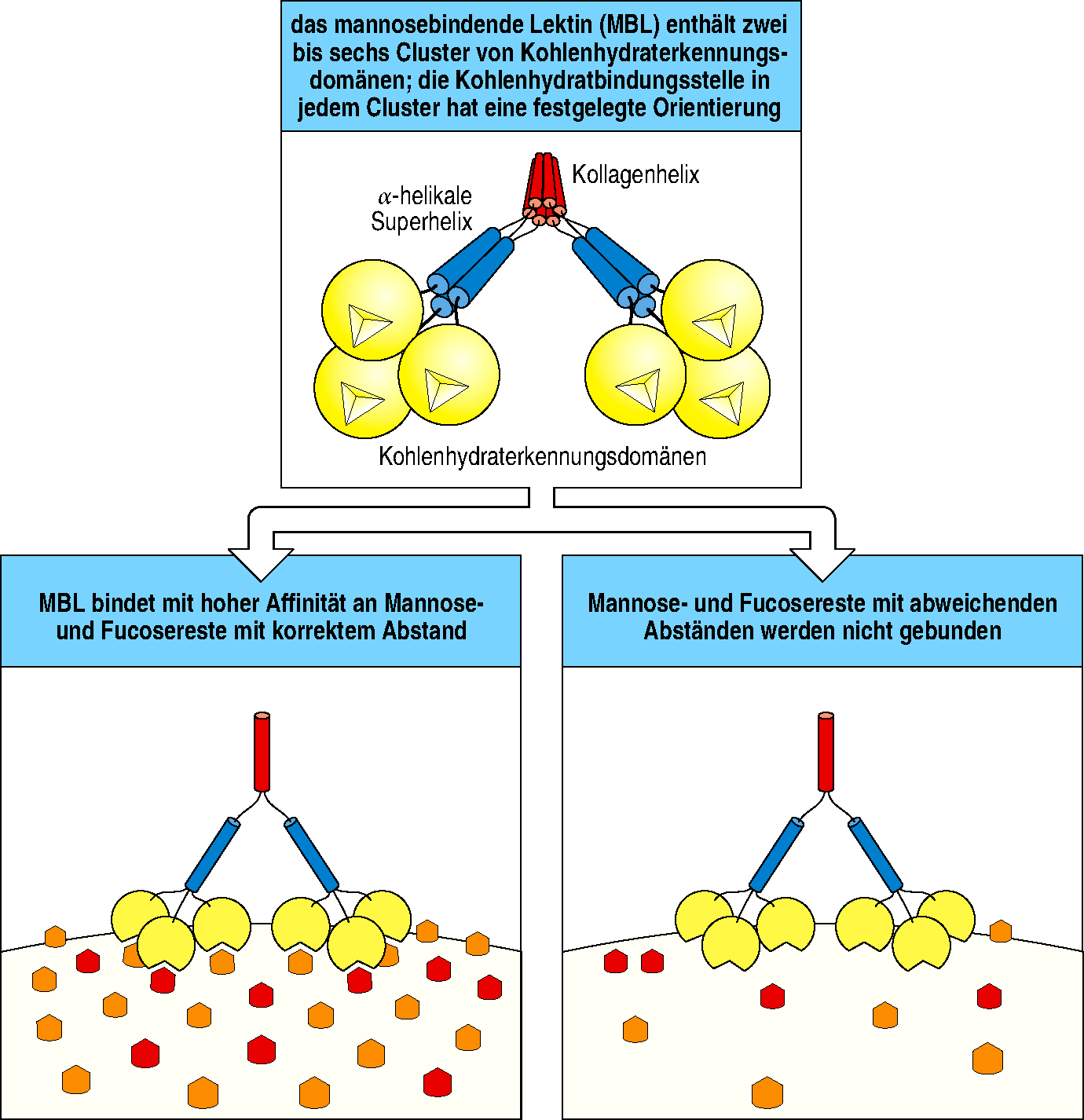 CRD Domäne – 
Kohlenhydrat-bindungsstellen
MBL erkennt nur Oberflächen die Mannose-und Fukosreste in korrekten Abständen aufweisen
39
Lösliche Mustererkennungsrezeptoren und Opsonine: Ficoline
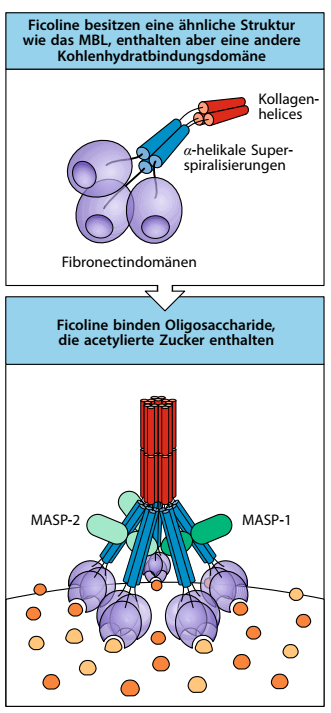 Lösliche C-Typ Lektine, wie die Kollektine, sehr ähnliche Struktur




FCLN-1, 2, und 3: erkennen azetylierte Oligosacharide
 Opsonisierung 
Aktivierung des  Komplementsystems durch MASPs
Klinische Relevanz – SP-D
Surfactant protein D (SP-D) ist ein Marker von Lungenschaden
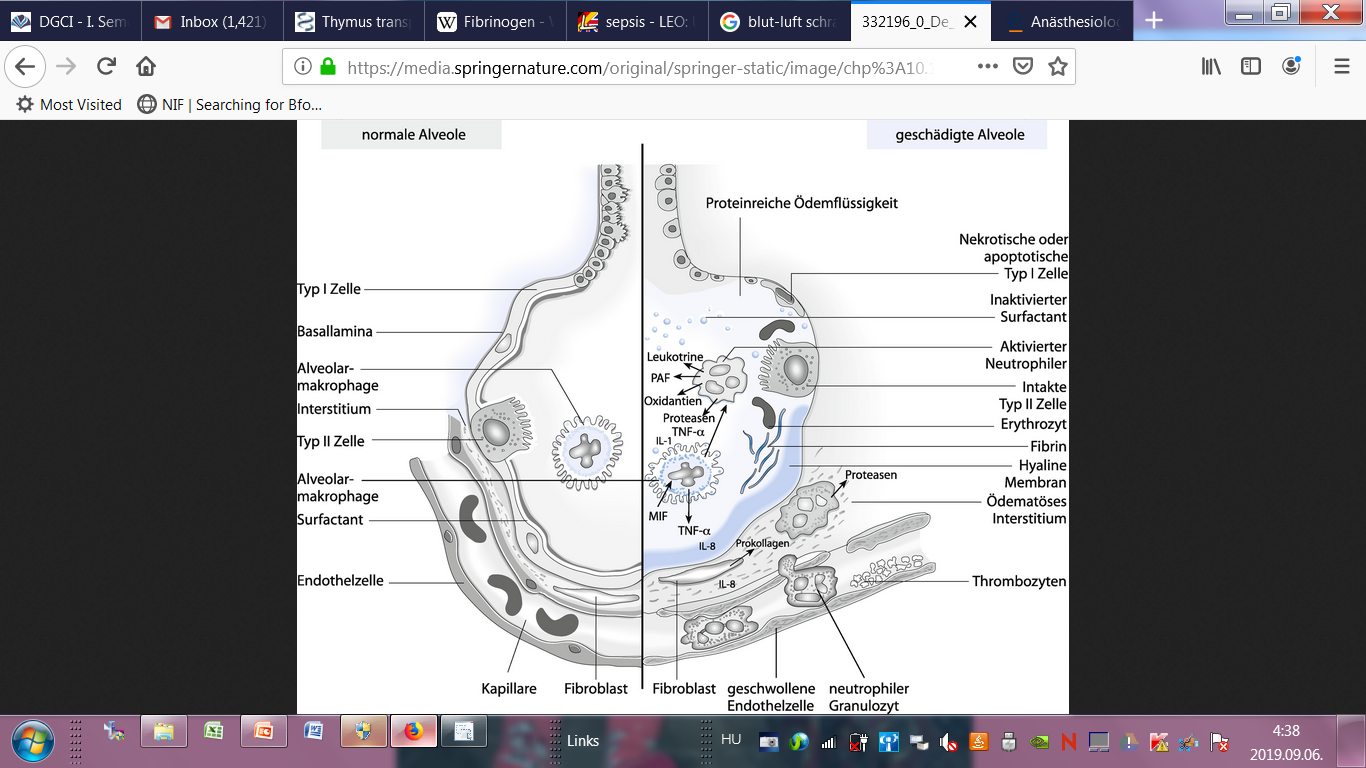 Surfactant protein D wird von Pneumozyten Typ II hergestellt.
Bei der Beschädigung der Blut-Luft-Schranke wird SP-D  im Blut detektierbar
SP-D Konzentration im Plasma korreliert mit der Grad der Beschädigung bei COPD, Lungenemphysem, Lungenentzündung,  und bei Schwerkranken  (Biomarker bei mechanischer Beatmung).
[Speaker Notes: Die Lactoperoxidase katalysiert die Oxidation verschiedener Sauerstoff-Akzeptoren durch Wasserstoffperoxid (H2O2):[13]
reduzierter Akzeptor + H2O2 → oxidierter Akzeptor + H2O]
Lösliche toxische Proteine
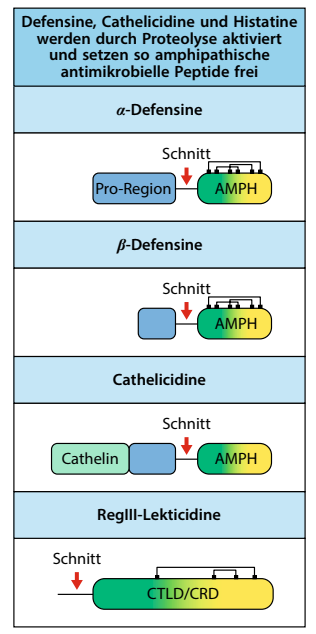 Lösliche bakteriotoxische Proteine, wie 

Defensine
Cathelicidine
RegIII-Lekticidine

werden sowohl von Epithelzellen, als auch von Granulozyten/Makrophagen und seltener acuh von anderen Leukozyten auch gebildet.

Meistens müssen sie proteolytisch aktiviert werden, um eingesetzt werden zu können.
Lösliche toxische Proteine: Defensine
kleine (29-34 Aminosäuren) kationische Peptide mit antimikrobieller bzw. antiviraler und fungizider Wirkung

Auf Haut- und Schleimhautoberflächen, von Epithelzellen, Paneth-Zellen, und granulierten Leukozyten (Neutrophilen, NK Zellen, Tc Zellen(?)) produziert

Direkte Zerstörung von Bakterien, Pilze, manche Viren. Aktivierung von Immunzellen

alfa-Defensine: werden von Paneth Zellen und Granulozyten (primäre Granula) kontinuierlich, mit Pro-Protein produziert. Wirken extra- und intrazellulär . 

beta-Defensine: sezerniert von allen Epithelzellen (Haut, Lunge) und einigen Leukozyten, nach Pathogen-Reiz, ohne Pro-Protein. Wirken im extrazellulären Raum.
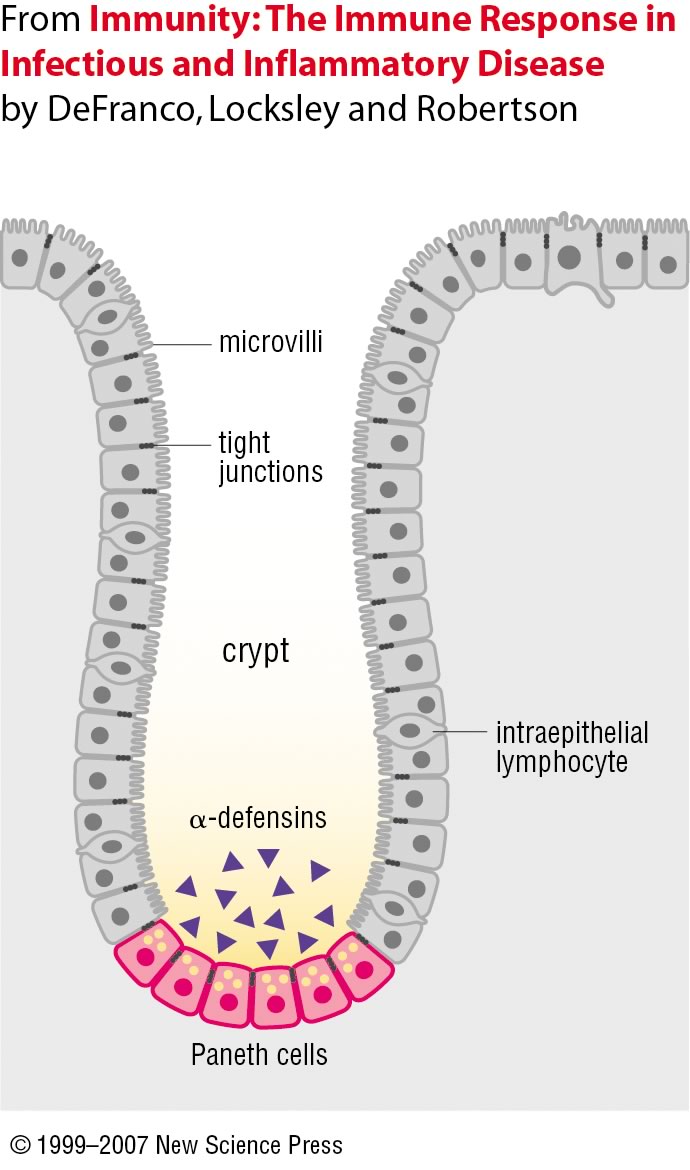 Lösliche toxische Proteine: Defensine
Die meisten Defensine sind amphipathische Moleküle, mit positiv geladenen hydrophilen, und zusätzlichen hydrophoben Aminosäureseitenketten. Sie binden an negativ geladene bakterielle Lipide (LPS, LTA).
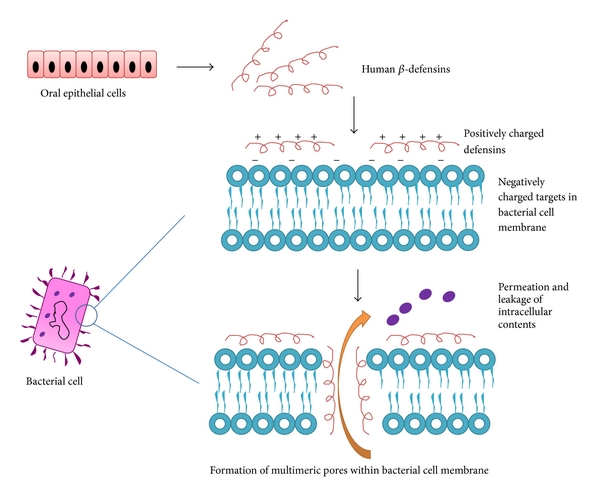 Defensine bilden Poren in der Zellwand/Zellmembran der Zielzelle.

Defensine töten die Zielzelle durch den kontinuierlichen Verlust von Ionen, Nährstoffen und und Makromolekülen.
Lösliche toxische Proteine: Cathelicidine
Werden von Neutrophilen (kontinuierlich, sekundäre Granula) und Epithelzellen (nach Exposition auf Bakterien) hergestellt. Im Menschen gibt es nur ein Cathelicidin (LL-37)

LL37 zeigt direkte Toxizität und aktiviert benachbarte Immunzellen. Wirkt auch antiinflammatorisch, indem er den Inflammasom hemmt (siehe später).
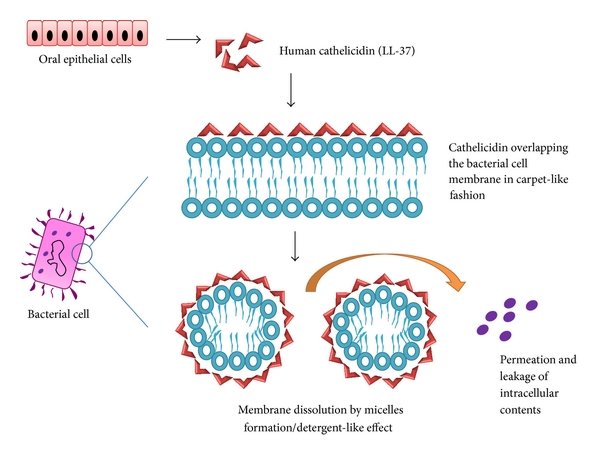 Cathelicidine beschichten die Zielzelle und wirken wie Detergenzien: sie lösen die Lipiddoppelschicht in Mizellen auf.

Verlust der Membran und osmotischer Schock töten die Zielzelle.
Lösliche toxische Proteine: RegIII-Familie
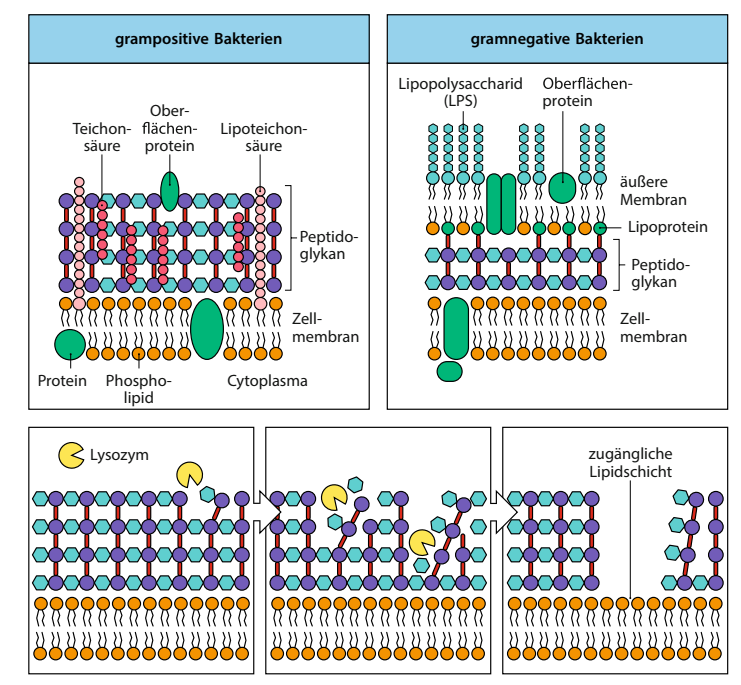 Werden auch von Paneth- Zellen produziert. Erkennen bakterielle Peptydoglykane. Wirken extrazellulär.
Sechs Moleküle erstellen eine Pore (unten) in der Zellmembran der Zielzelle, und töten sie durch osmotischen Schock
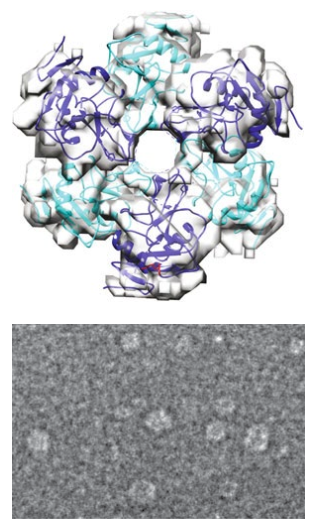 In grampositiven Bakterien ist das Peptydoglykan der Zellwand frei zugänglich:

RegIII Proteine
sind wirksam gegen sie.
In gramnegativen Bakterien ist das Peptydoglykan versteckt, und LPS hemmt RegIII.

RegIII Proteine
sind weniger wirksam gegen sie.
Klinische Relevanz - RegIIIa
RegIIIa ist der beste bekannte Serummarker vom akuten gastrointestinalen GvHD nach allogenen Stammzellentransplantation (siehe Vorlesung später)
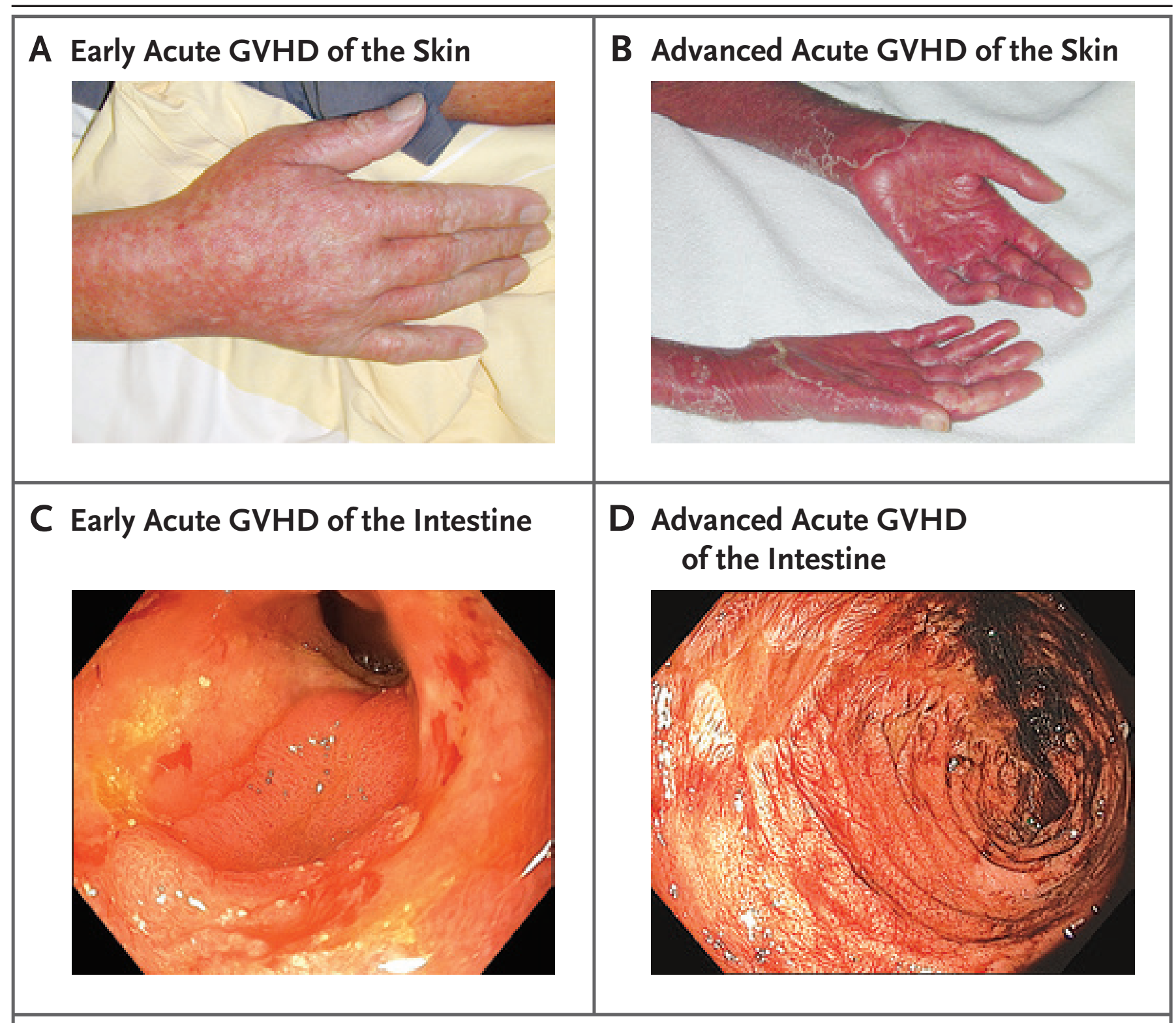 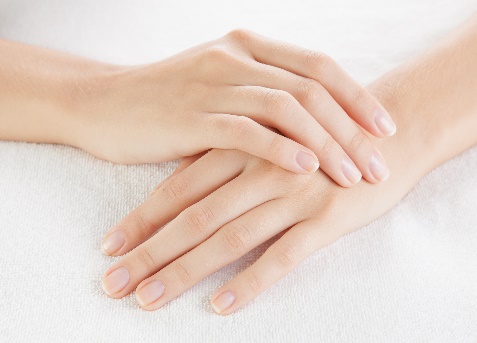 Kutane GvHD
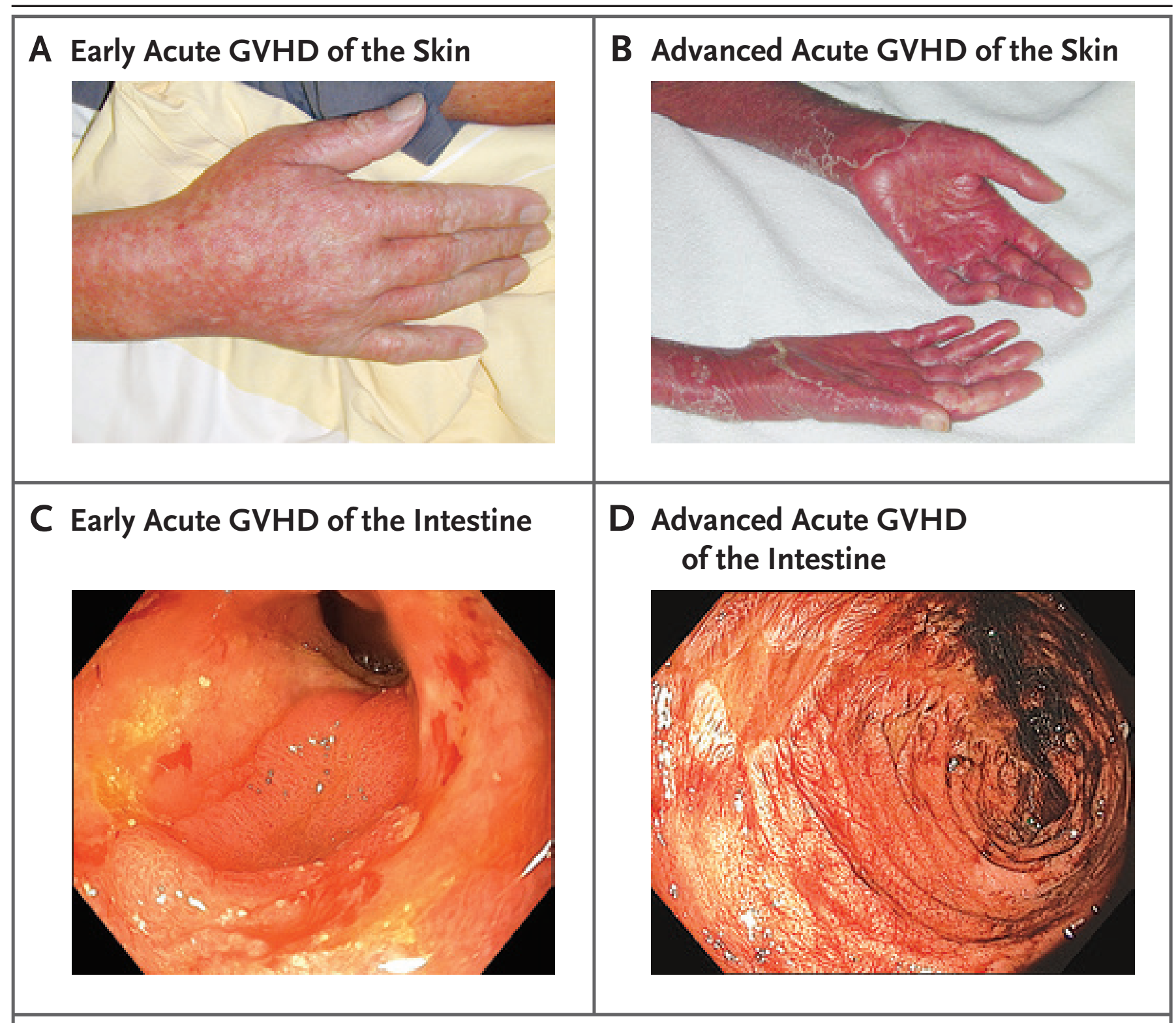 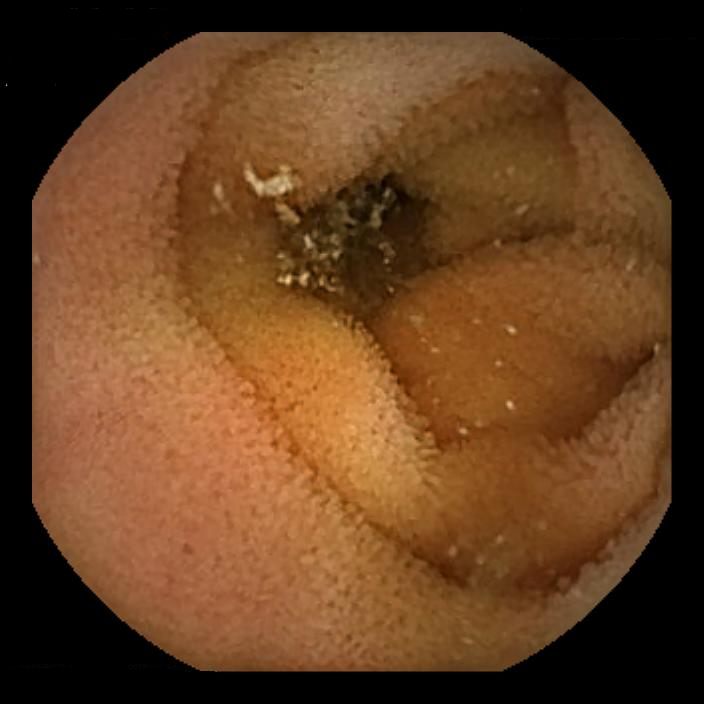 GI GvHD
Gewebeschaden im GI-Trakt -> bakterielle Dysbiose/Invasion -> Serum RegIIIa steigt an -> GI GvHD wird entwickelt
Lösliche kompetitive Proteine: 
Calprotectin, Lipocalin, Lactoferrin,
Caeruloplasmin
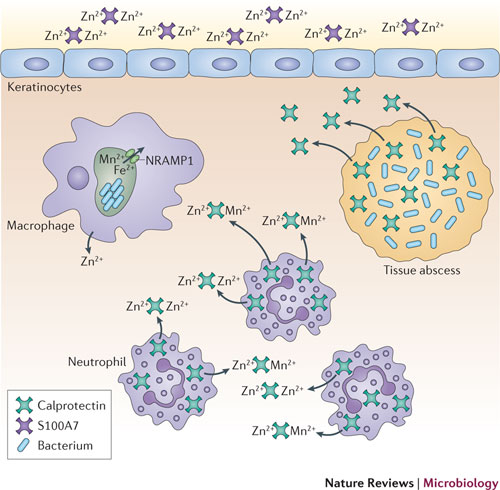 Sie werden von Epithelzellen und Granulozyten sezerniert

Calprotectin kann bis zu 30% aller cytosol-Proteine von Neutrophlyen Granulozyten ausgeben (!) 

Chelatbildende Moleküle 
Calprotectin: Mangan, Zink, Eisen Lipocalin: Eisen
Lactoferrin: Eisen
Caeruloplasmin: Kupfer(…Eisen-Trp)

Entzug von wichtigen bakteriellen Nährstoffen führt zur Hemmung des mikrobiellen Wachstums
Klinische Relevanz - Calprotectin
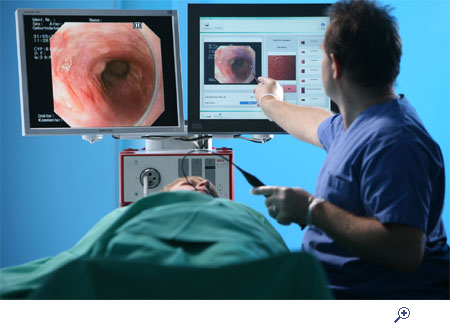 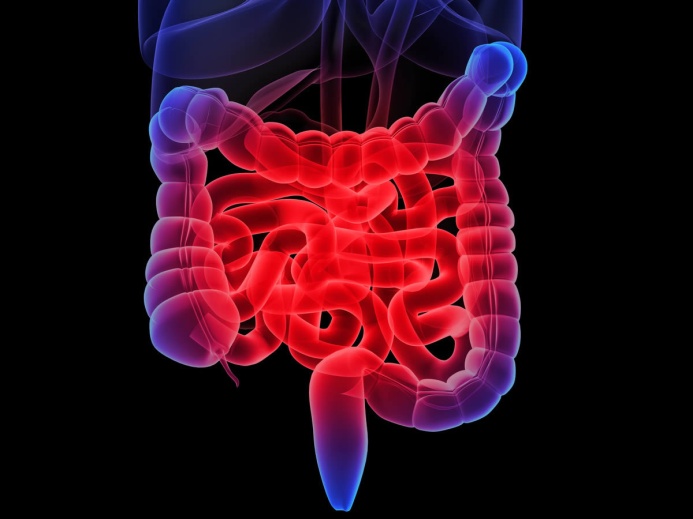 Calprotectin ist ein Marker von gastrointestinaler Entzündung

Kann aus einer Stuhlprobe gemessen werden
Konzentration im Stuhlgang korreliert mit Krankheitsaktivität von IBD und Neutrophil Infiltration des Darmtrakts
Nicht-invasive routinemässige Untersuchung zur Differenzierung von inflammatorischen Darmerkrankungen von anderen Darmproblemen (ersetzt die Biopsie nicht)
Lösliche Abbau-Proteine: Lysozym
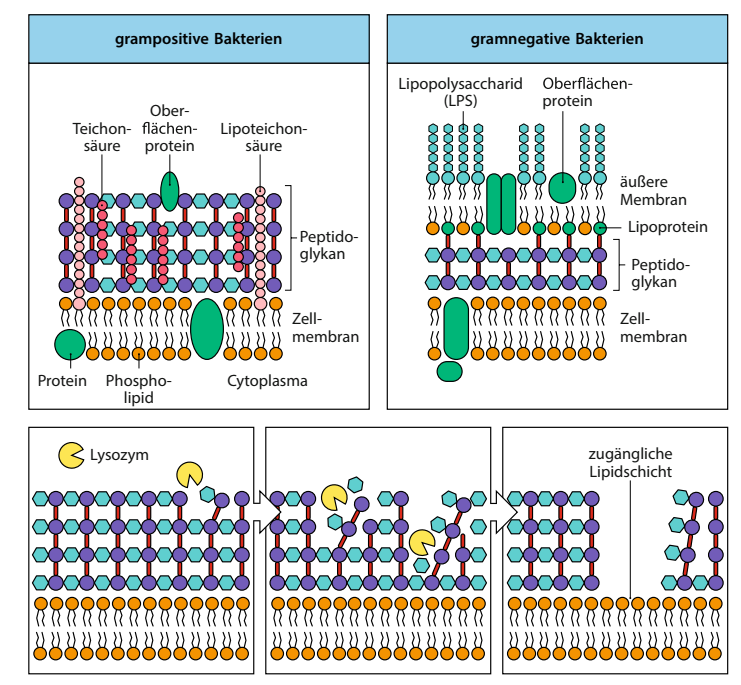 Lysozym ist im Speichel, Tränen vorhanden, wird von Paneth Zellen und Granuloztyen hergestellt.

Als Abbauprotein greift es bestimmte die Zuckerkomponente der Peptidoglykan Zellwand der grampositiven Bakterien an. 

Dies macht die Lipiddoppelschicht für weitere antimikrobielle Peptide zugänglich.

Ist kaum wirksam gegen gramnegativen Bakterien.
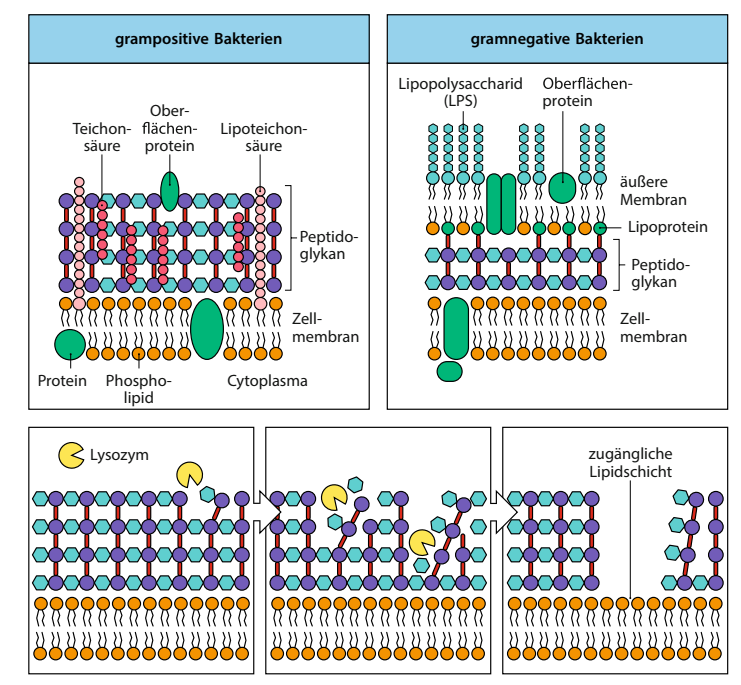 Lösliche Abbau-Proteine: sekretorische Phospholipase A2
Phospholipase A2 wird auch von den Paneth Zellen sezerniert.

PLA A2 zerlegt die Phospholipide in der Zellmembran der Bakterien an. 











Bakterizide Wirkung basiert auf die Desintegration der Zellmembran.
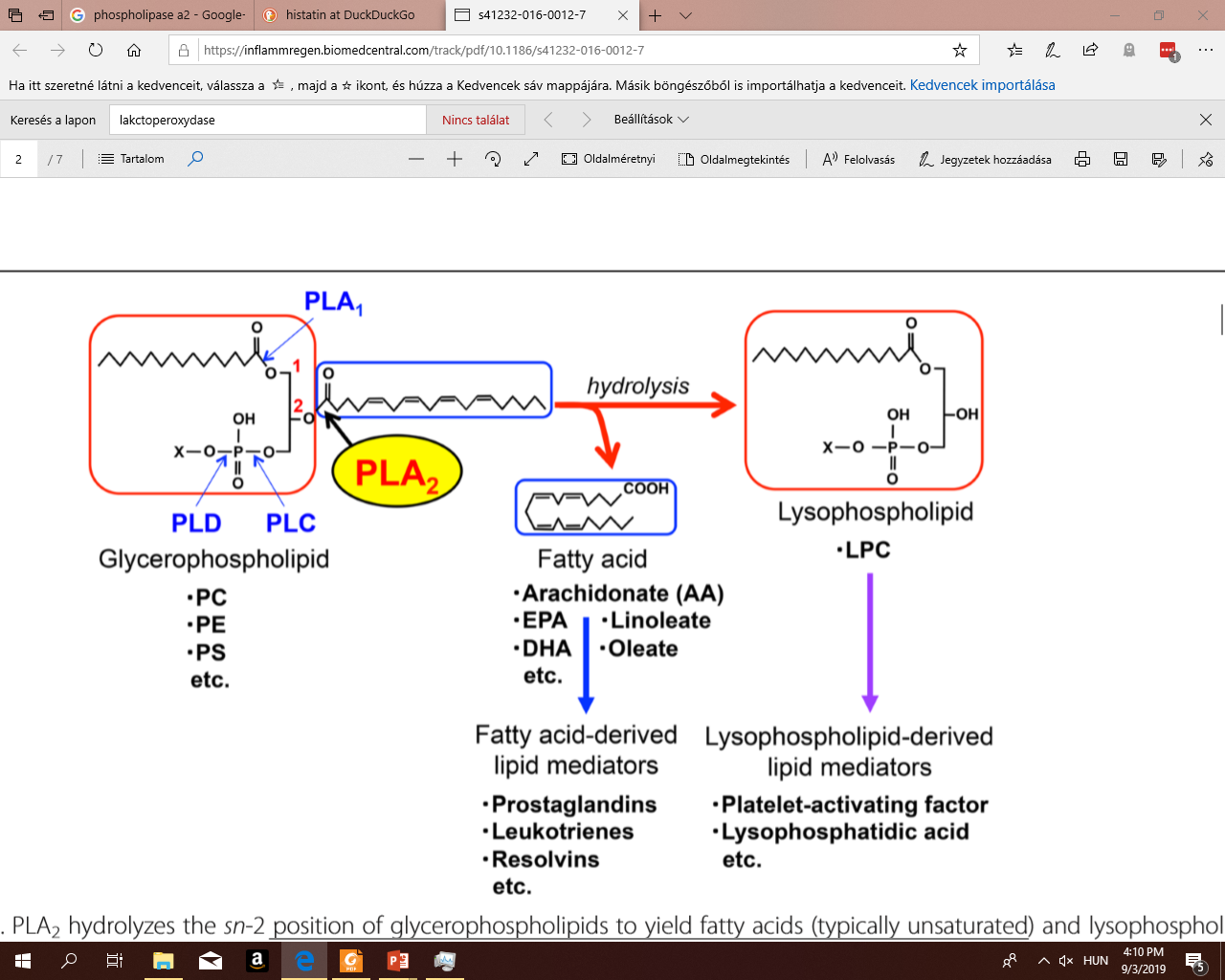 Lösliche Abbau-Proteine: Laktoperoxydase
Im Speichel, Milch, usw.

Mitglied der Familie der Häm Peroxidasen (wie z.B. Myeloperoxidase MPO, und eosinophil Peroxidase EPO) 

Die Lactoperoxidase katalysiert die Oxidation verschiedener Sauerstoff-Akzeptoren durch Wasserstoffperoxid. 

Dabei entstehen reaktive Oxidationsprodukte, die antimikrobiell wirken.
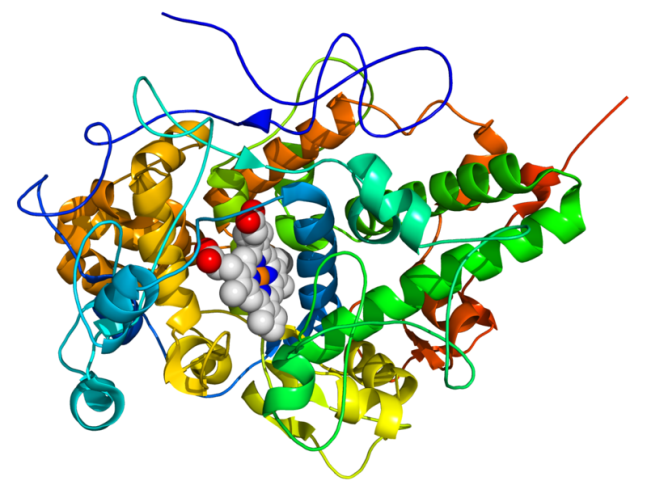 Klinische Relevanz - Laktoperoxydase
Laktoperoxydase wird in der Zahnheilkunde verwendet: sie ist ein Bestandteil von einigen Zahnpasten und Mundspüllösungen
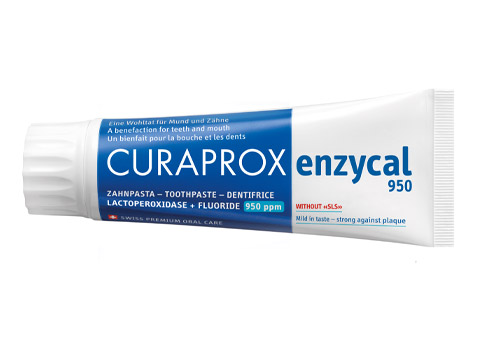 Laktoperoxydase wird auch manchem Lebensmittel zugemischt, um sie besser zu konservieren.
[Speaker Notes: Die Lactoperoxidase katalysiert die Oxidation verschiedener Sauerstoff-Akzeptoren durch Wasserstoffperoxid (H2O2):[13]
reduzierter Akzeptor + H2O2 → oxidierter Akzeptor + H2O]
Bleiben Sie dran, nächste Woche geht’s weiter!
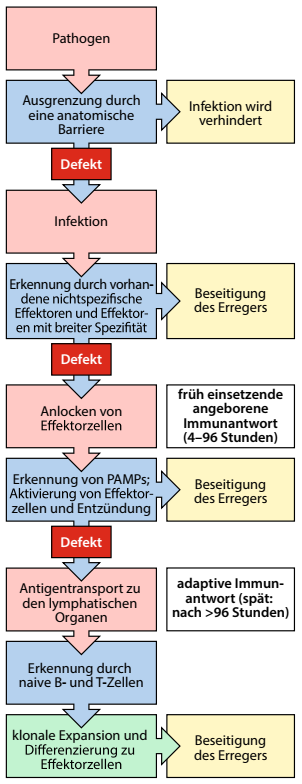 Haut, Mundschleimhaut, Atemepithel, Darmepithel
Defensine, Kollektine, Pentraxine, usw.
Natürlicshes/angeborenes IS
TLRs, NLRs, RLRs, Scavenger Rezeptoren, usw.
Makrophagen, Mastzellen, Granulozyten, NK-Zellen und weitere ILCs usw.
Dendritische Zellen, Makrophagen
Adaptives/
erworbenes IS
T und B Zellen
Wie fanden Sie diese Vorlesung?
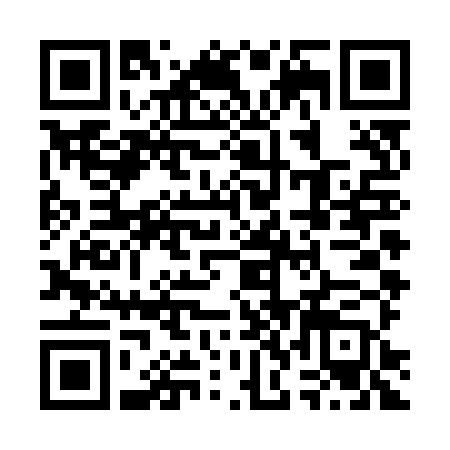